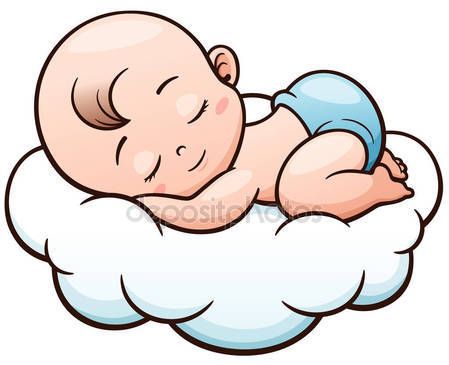 YENİDOĞAN İZLEM VE MUAYENESİ
Araş. Gör. Dr. Merve Sinem Yeniay
                                                      KTÜ AİLE HEKİMLİĞİ ANABİLİM DALI 
                13 Aralık 2022
AMAÇ
Yenidoğan muayenesi ve taramaları hakkında bilgi vermek
HEDEFLER
Temel tanımlamaları yapıp yenidoğanı sınıflayabilmek
Yenidoğan ziyaretine gelen hastayı tam  fizik muayene ile değerlendirebilmek
Yenidoğan izlemlerinde yapılması gerekenleri sayabilmek
D vitamini tedavisini başlama ilkelerini sayabilmek
Yenidoğan sarılığını tanıyıp yönetebilmeyi
SUNUM PLANI
Yenidoğanın temel tanımları 
Term Yenidoğanın Normal Fizyolojik Özellikleri
İlk hafta içinde yenidoğan izlemi
Yenidoğan Taramaları
Yenidoğan Muayenesi
Yenidoğan Sarılığı
TANIMLAR
Yenidoğan dönemi:  ilk 28 günlük dönem 

Prematüre: 37 haftası tamamlanmadan önce doğan bebekler           Çok küçük prematüre: <28 hf          Erken prematüre: 28-31 hf          
          Sınırda (orta-geç) prematüre: 32-36 hf            Geç prematüre :  34 0/6-366/7 hf           
Miad (term) yenidoğan: 37-42 hf
Postmatür (sürmatür) bebek: >42 hf
TANIMLAR
Düşük doğum ağırlıklı bebek <2500 gr


Çok düşük doğum ağırlıklı bebek <1500 gr


Oldukça düşük doğum ağırlıklı bebek <1000 gr
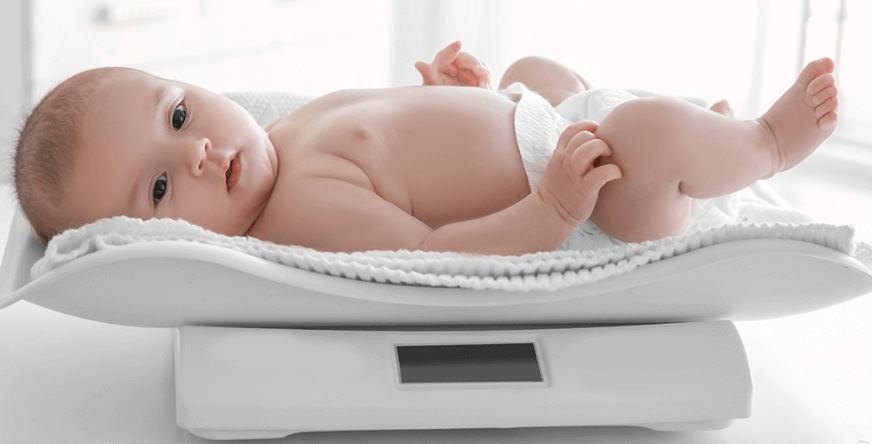 TANIMLAR
Gebelik yaşına göre düşük doğum ağırlıklı bebek (SGA): Gebelik yaşına göre 
Doğum ağırlığı 10. persentilin altında olan bebek 

Gebelik yaşına göre büyük doğum ağırlıklı bebek (LGA): Gebelik yaşına göre 
Doğum ağırlığı 90. persentilin üzerinde olan bebek
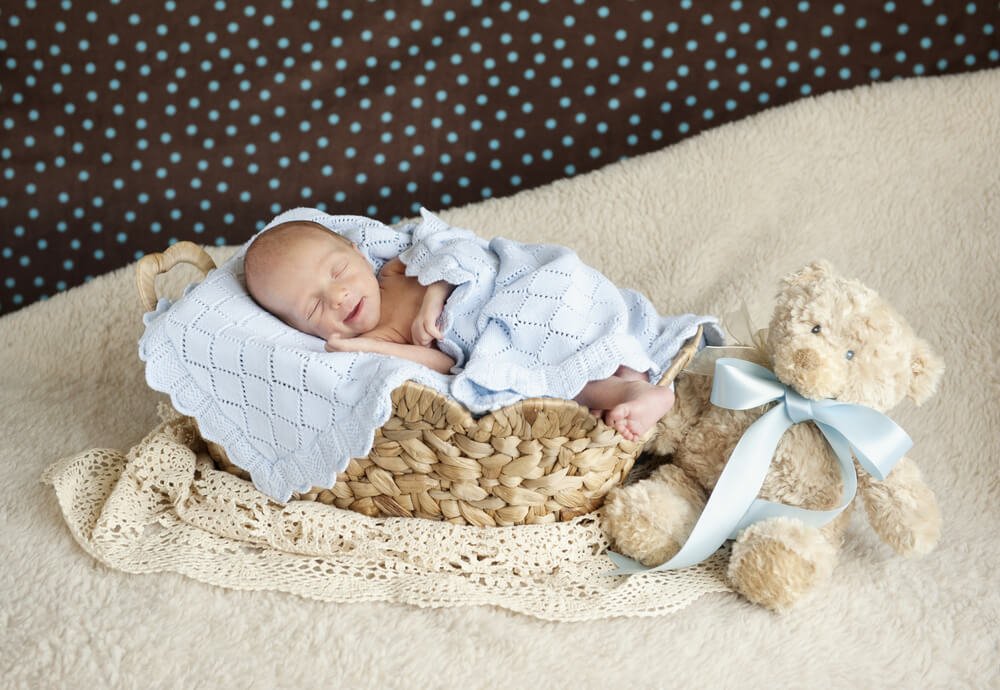 Yenidoğan Muayenesi
MATERNAL ANAMNEZ
Gebelik haftası 

Fetüs sayısı

Fetüs pozisyonu 

Amniyon sıvı miktarı

Amniyon sıvısının görünümü 

Annenin yaşı 

Anne kan grubu

Yapılan diğer tetkikler varsa sonuçları 

Annenin hastalıkları 

Annenin kullandığı ilaçlar 

Akrabalık durumu 

Kardeş öyküleri 

Doğum şekli ve uygulandıysa anneye verilen anestezi
[Speaker Notes: Gebelik haftası 
Fetüs sayısı
Fetüs pozisyonu 
Amniyon sıvı miktarı
Amniyon sıvısının görünümü 
Annenin yaşı 
Anne kan grubu
Yapılan diğer tetkikler varsa sonuçları (ultrason, kan tahlilleri, amniyosentez vb)  
Annenin hastalıkları (enfeksiyon, diyabet, hipertansiyon, eklampsi, böbrek hastalığı, immün trombositopeni vb.) 
Annenin kullandığı ilaçlar 
Akrabalık durumu 
Kardeş öyküleri (doğumla ilgili sorunları, sarılık geçirip geçirmedikleri, geçirmişlerse nedenleri ve uygulanan tedaviler vb.)  
Doğum şekli ve uygulandıysa anneye verilen anestezi]
Doğum Odası
Bebek doğar doğmaz >>> radyant ısıtıcı  

Nabız, solunum ve oksijenizasyon

Genel muayene, major doğumsal anomali??? 
(Term doğum, kas tonusu iyi , solunum var veya ağlıyor : Annede kalsın)

EMZİRME!!!
[Speaker Notes: Bebek doğar doğmaz hemen radyant ısıtıcı altına alınıp kurulanmalıdır. Kurulama sonrasında bebek canlandırma gereksinimi olup olmadığına karar vermek için değerlendirilir. (nabız, solunum ve oksijenizasyon ) Canlandırma gereksinimi olmayan bebekler bakım işlemleri yapıldıktan sonra genel bir muayeneden geçirilmeli, major doğumsal anomaliler açısından kontrol edilmelidir 
Bebekler  bir an önce emzirmenin başlanması için anne göğsüne yatırılmalıdır.]
Apgar skoru yenidoğanın doğumdan hemen sonraki durumunu gösterir. 

 1 ve 5. dakikada Apgar değerlendirmesi!!!

Renk, kalp atım hızı, refleks, kas tonusu ve solunum olmak üzere 5 değişkeni vardır. Her belirtinin 0, 1 ve 2 olarak puanı vardır. Sonuçta  beş değişkenin puanları toplanarak Apgar skoru bulunur.
[Speaker Notes: Apgar skoru, yenidoğan bebeğin doğumdan hemen sonraki durumunu gösterir ve uygun yapıldığında  fetal-neonatal geçişin standart bir kayıt düzenini oluşturur. 
   Bu skorlar uygun canlandırma girişimini belirlemek için kullanılmamalıdır,  Ayrıca deprese bebekte canlandırmaya başlamak için 1. dakika 
değerlendirmesi de beklenmemelidir.
Her belirtinin 0, 1 ve 2 olarak puanı vardır. Sonuçta  beş değişkenin puanları toplanarak Apgar skoru bulunur.]
Bu skorlar uygun canlandırma girişimini belirlemek için kullanılmamalıdır,  Ayrıca deprese bebekte canlandırmaya başlamak için 1. dakika değerlendirmesi de beklenmemelidir.


Beşinci dakika Apgar skoru <7 ise  20 dakikaya kadar her 5 dakikada bir ek skor alınmalı.
[Speaker Notes: Canlandrma girişimleri Apgar skorunun bileşenlerini değiştirir; bu nedenle skorun alındığı zamanda uygulanan canlandırma işlemleri kaydedilmelidir. Skorlar bebeğin doğum dosyasına kaydedilmelidir. Canlandırmada gelişen olaylar, yapılan işlemlerin açıklayıcı tanımlar ve zamanlamalarıyla birlikte dosyada yer almalıdır.]
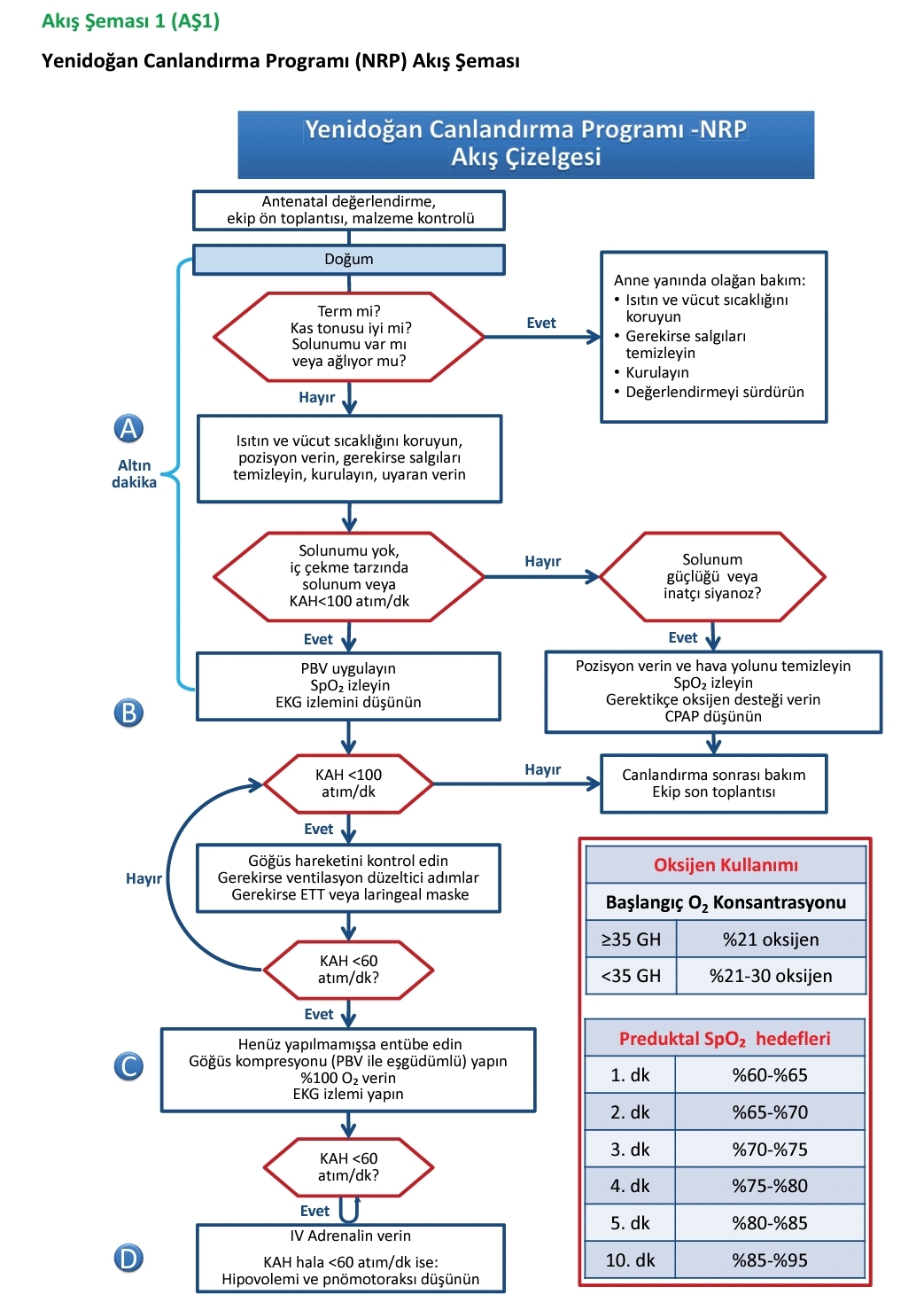 YENİDOĞANDA K VİTAMİNİ UYGULAMASI
Yenidoğanın hemorajik hastalığını önlemek amacıyla tüm bebeklere doğumdan hemen sonra 1 miligram K vitamini intramusküler (İM) olarak yapılmalıdır. 


Prematüre bebeklerde 1500 gramın altında doğan bebeklere (prematüre/düşük doğum ağırlıklı) 0,5 mg K vitamini IM olarak uygulanmalıdır.
[Speaker Notes: K vitaminin önerilen dozların üzerinde yapılmasının da kanama dâhil, yan etkileri olabileceği unutulmamalıdır. K vitamini preparatları karıştırılma olasılığı olan diğer ilaçlarla bir arada saklanmamalıdır. K vitamini ampullerinin isimleri, uygulanmadan önce iyi kontrol edilmelidir. Her bebek için ayrı ampul açılmalıdır. K vitamini ışıktan etkilendiği için kullanımdan hemen önce enjektöre çekilmeli, önceden hazırlanıp bekletilmemelidir.]
TÜRKİYE’DE BULUNAN PREPARATLAR
KONAKİON MM Ampul: Etken Madde: Vitamin K1 (Fitomenadion) Piyasa Şekilleri: 10 mg/ml: 1 ml’lik 5 ampul, 2 mg/0.2 ml (Pediatrik): 0.2 ml’lik 5 ampul içeren ambalajlarda. Yenidoğan bebeklerde yalnızca bu preparatın kullanılması önerilir.
 
2. LİBAVİT K Ampul:

3. VI-PLEX K Ampul:
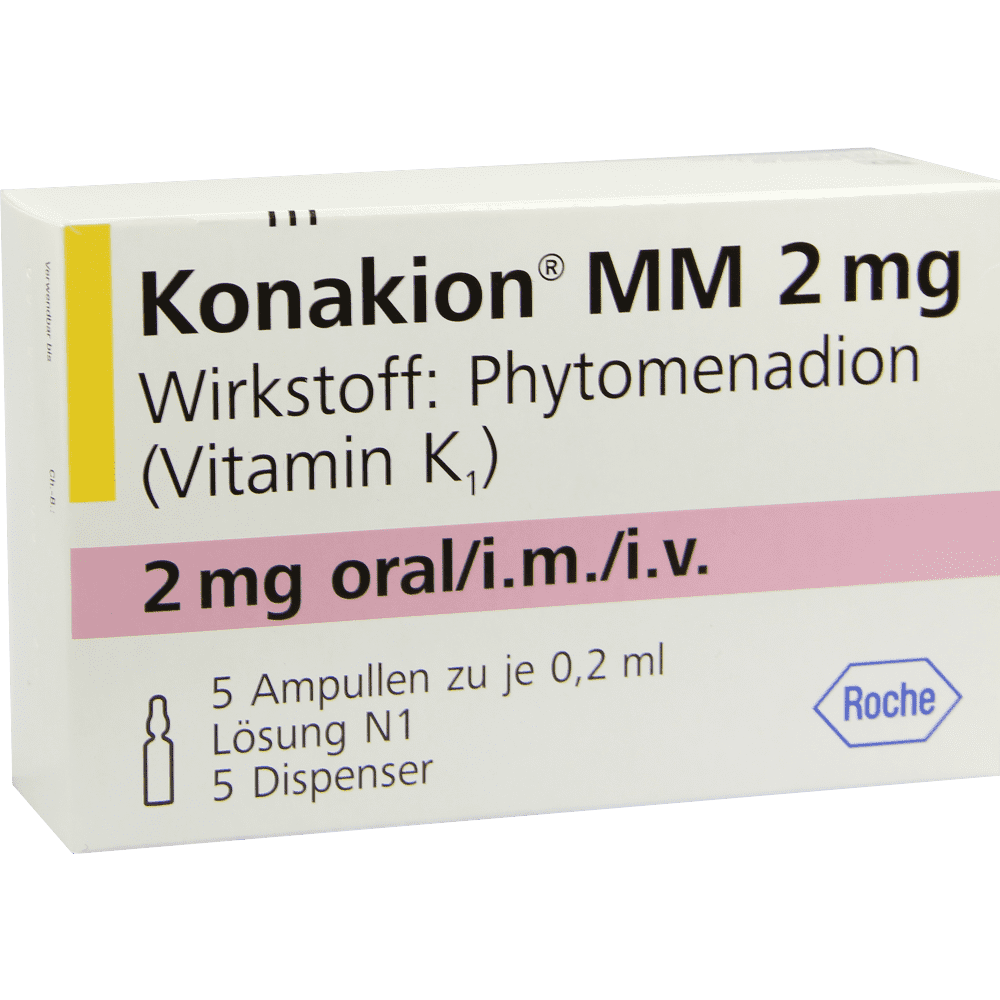 HEPATİT B AŞISI :
HBs Ag (-) annenin bebeği ;
≥2000 g ise ilk doz Hep B aşısı yapılır
< 2000g ise bebek ≥2000 g olunca veya 1. ayda ilk doz  
HBs Ag (+) annenin bebeğine ; 
doğumdan sonra ilk 12 saat içinde HBIG 0.5 mL İM ve ilk 24 saat içinde hepatit B aşısı yapılmalı
Bebek < 2000g ise ilk Hep B dozu sayılmadan aşılama 3 doz daha olacak şekilde yapılmalı
Annenin taşıyıcılık durumu bilinmiyorsa ; 
Bebeğe ilk 12 saat içinde hepatit B aşısı yapılarak annenin tetkik sonucu beklenmeli ve anne HBs Ag (+) bulunursa, bebeğe mümkün olan en kısa zamanda HBIG yapılmalı
Doğumda Göz bakımı ve Profilaksi Uygulaması
Bebek doğduktan sonra, vakit kaybetmeden, göz çevresi ve göz kapakları steril(distile) su veya SF ile ıslatılmış pamukla dıştan içe doğru silinir. 

Göz kapakları hafifçe açılır ve konjuktivaya, eritromisin %0.5 veya %2.5 luk povidone iodine veya azitromycin göz damlası uygulanır ve bu işlem sonrası kapak serbest bırakılarak damlanın tüm konjonktivaya yayılması sağlanır. 


Uygulama doğum sonrası ilk saat içinde yapılmalıdır.
[Speaker Notes: %.0.5 lik gümüş nitrat(AgNO3)  proflaksi uygulamasından çıkarılmıştır.]
Doğumda Göz bakımı ve Profilaksi Uygulaması
Yenidoğanlarda doğumdaki göz bakımından sonra, izlemi sırasında gözlerde çapaklanma yoksa özel göz bakımı gerekmez!
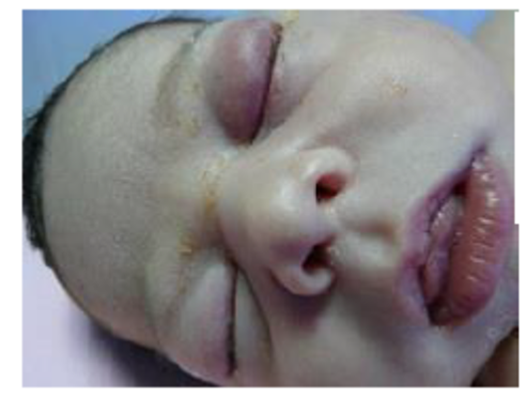 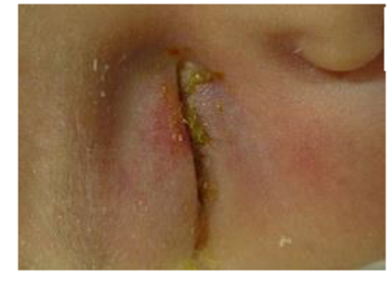 Subkonjuktival kanama: Doğum travmasına bağlı oluşabilir. Tedavi gerekmez. Yaklaşık 10 günde kendiliğinden düzelir.
Normal Yenidoğan Fizyolojik Özellikleri
Normal yenidoğan vücut ağırlığı 2500-4000 gr 

İlk 3-5 gün içinde %5-10 ağırlık kaybı

7-10. günün sonunda tekrar geri kazanılır 

Sonra günde ortalama 20-30 gr alır

Normal yenidoğan boyu ortalama 48-52cm

İlk ay yaklaşık 2.5-3.5 cm artış
[Speaker Notes: Normal yenidoğan vücut ağırlığı 2500-4000 gr arasındadır. İlk 3-5 gün içinde %5-10 ağırlık kaybı normaldir. Bu kayıp 7-10. günün sonunda tekrar geri kazanılır. Bundan sonra normal yenidoğan günde ortalama 20-30 gr ağırlık alır. Normal yenidoğan boyu ortalama 48-52cm’dir. İlk ayda yaklaşık 2.5-3.5 cm artış olur. Normal yenidoğan 12-18 saat uyur, uyku paterni değişkenlik gösterir .
Yenidoğanın ilk idrar çıkışı 12-24 saat içinde olmalıdır. İlk  dışkılamasını doğumdan sonraki 48 saat içinde çıkarmalıdır. Rengi koyu yeşil, siyah ve yapışkandır]
Normal Yenidoğan Fizyolojik Özellikleri
Günde 12-18 saat uyur, uyku paterni değişken

 İlk idrar çıkışı 12-24 saat içinde

İlk  dışkılama doğumdan sonraki 48 saat içinde 

Rengi koyu yeşil, siyah ve yapışkandır
[Speaker Notes: Normal yenidoğan 12-18 saat uyur, uyku paterni değişkenlik gösterir 

Yenidoğanın ilk idrar çıkışı 12-24 saat içinde olmalıdır. İlk  dışkılamasını doğumdan sonraki 48 saat içinde çıkarmalıdır. Rengi koyu yeşil, siyah ve yapışkandır]
Normal Yenidoğan Fizyolojik Özellikleri
Baş çevresi 33-37 cm

Ön fontanel  2-3cm genişlikte, 3-4cm uzunlukta 9-24 ayda (ortalama 1 yaş) kapanır. 
Arka fontanel 1-2 cm, doğumda veya 6-8 haftada kapanır. 

Normal solunum sayısı 40-60/dk

Kalp atım hızı120-160/dk
[Speaker Notes: Ön fontanel (bıngıldak) bebek sakinken değerlendirilmelidir. Normalde düz ve 2-3cm genişlikte, 3-4cm uzunluktadır, 9-24 ayda (ortalama 1 yaş) kapanır. Üç aydan önce kapanması patolojiktir. Arka fontanel 1-2 cm kadardır, doğumda kapalı olabilir veya 6-8 haftada kapanır]
Normal Yenidoğan Fizyolojik Özellikleri
Göbek bağı genellikle 7-14 günde düşer. Kızarıklık, kötü kokulu akıntı!!!

Göbek  düşene kadar, cilt temizliğini sağlamak için, bebek her gün ılık su ve pamuklu yumuşak bez veya havlu ile göbeği korunarak silinebilir.

Erkek bebeklerde anneden geçen hormonlar nedeniyle genital organlar hafif şiş görülebilir, birkaç günde düzelir. 

Kız bebeklerde anneden geçen östrojenlerin çekilmesine bağlı ilk birkaç günde beyaz ve bazen hafif kanlı akıntı olabilir.
[Speaker Notes: Göbek bağı genellikle 7-14 günde düşer. Göbek etrafında kızarıklık, kötü kokulu akıntı enfeksiyon belirtisidir..
Sağlıklı bebeklerde göbek düşene kadar herhangi bir şeyle silinmeden kuru tutulması önerilir. Islanması omfaliti kolaylaştıracağından  İlk banyo göbek kordonu kuruyup düştükten bir gün sonra yapılmalıdır. Erkek bebeklerde skrotumlar inmemiş testis açısından kontrol edilmelidir. Anneden geçen hormonlar nedeniyle genital organlar hafif şiş görülebilir, birkaç günde düzelir. 
Kız bebeklerde anneden geçen östrojenlerin çekilmesine bağlı ilk birkaç günde beyaz ve bazen hafif kanlı akıntı olabilir. Normal fizyolojik bir durumdur, araştırmaya ve tedaviye gerek yoktur.]
Sağlam Çocuk İzlem Sıklığı
Doğum sonrası ilk hafta içinde 

 15. günde 

41. günde

2., 3., 4. aylarda ayda bir kez 

6., 9. ve 12. aylarda üç ayda bir kez

1-3 yaş arası altı ayda bir kez 

3-6 yaş arası yılda bir kez
İlk Hafta İçinde Yenidoğan İzlemi
Annenin gebelik öyküsünü ve bebeğin doğumu ile ilgili bilgiler

Hepatit B aşısı

Topuk kanı

İşitme taraması

Görme taraması

Sistemik muayene

Baş çevresi, tartı ve boy ölçümü
[Speaker Notes: Topuk kanı 48. saat oral beslenme sonrası alınır. Eğer bebek yeterince oral beslenmeden alınmışsa ilk hafta içinde  aile hekimine başvurarak yeni topuk kanı örneği alınır.
Kayıt sistemi]
YENİDOĞAN BÜYÜME PARAMETRELERİ
Bebeğin boyu, ağırlığı ve baş çevresi ölçülmeli ve büyüme eğrileri üzerine işaretlenmelidir.

Bebek , ondan sonra bu  ölçümlere dayanılarak gestasyonel yaşına göre büyük , küçük veya uygun olarak nitelenmelidir.
[Speaker Notes: • Doğum sonrası ilk 5 günde % 5-10 oranında fizyolojik tartı kaybı olur. • İlk 6 ayda ortalama 20-30 g/gun (150-250 g/hafta); ikinci 6 ayda 15-20 g/gun (100-150 g/hafta); 12-24 ayda 50g/hafta tartı alımı olur; böylece yeterli tartı alımı olan bir bebek 5. ayda doğum ağırlığının 2 katı, 12. ayda 3 katı, 24. ayda 4 katına ulaşır.
Sağlıklı büyüyen bir çocuğun boyu ortalama olarak ilk 6 ayda: 8 cm/3 ay; ikinci 6 ayda: 4 cm/ 3 ay; 1-2 yaş arası: 10-12 cm/ yıl; 2-4 yaş arası: 7 cm/yıl; 4-10 yaş arası: 5-6 cm/yıl uzamaktadır. Bu hesaptan yola çıkarak, 1 yaşında doğum boyunun 1.5 katı; 4 yaşında 2 katı ve 12 yaşında da 3 katına ulaşması beklenir.
• Baş çevresi ortalama olarak ilk 3 ayda 2 cm/ay; ikinci 3 ayda 1 cm/ay; üçüncü-dördüncü 3 ayda 0.5 cm/ay büyür. • Yenidoğanda 35 cm. olan baş çevresi ortalama olarak 3. ayda 40.5 cm; 6. ayda 43 cm; ve 12. ayda 46 cm.ye ulaşır.]
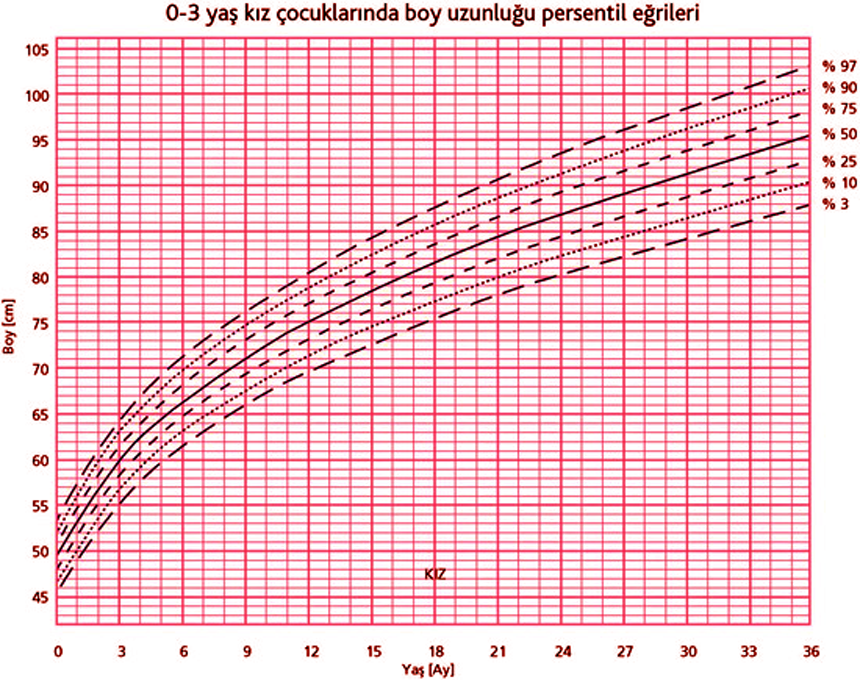 Neyzi O, Binyildiz P, Alp H. Türk cocuklarında büyümegelişme normları 1. İstanbul Tıp Fak Mecm 1978;
[Speaker Notes: Neyzi O, Binyildiz P, Alp H. Türk cocuklarında büyümegelişme normları 1. İstanbul Tıp Fak Mecm 1978; 41 Suppl 74:3-22.]
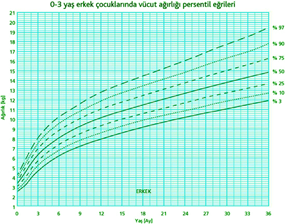 Neyzi O, Binyildiz P, Alp H. Türk cocuklarında büyümegelişme normları 1. İstanbul Tıp Fak Mecm 1978
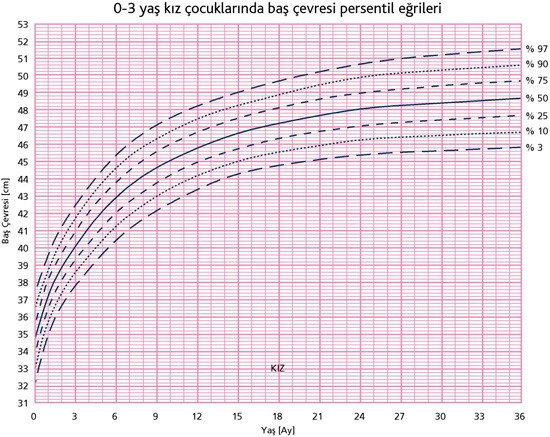 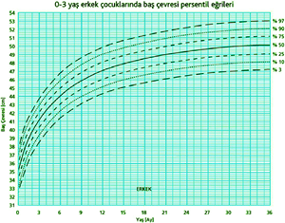 GÖRÜNÜM
• respiratuvar eforu 
• pozisyonu
• aktivite düzeyi  
• rengi
[Speaker Notes: GÖRÜNÜM
Muayeneye, bebeğin • respiratuvar eforu • pozisyonu• aktivite düzeyi  • renginin 
           genel olarak değerlendirilmesi ile başlanmalıdır.]
Periyodik solunum: 5 ile 10 saniyelik kısa duraklamalar 
ile karışık hızlı soluklar 

Akrosiyanoz : el ve ayaklardaki mavimsi renk değişikliği
Santral siyanoz, solukluk, sarılık ya da kıpkırmızı bir yüz, 
altta yatan tıbbi bir soruna işaret eder.
[Speaker Notes: Sağlıklı bir bebek, respiratuvar distres olmadan rahatça nefes alıp verebilmelidir. 
    Periyodik solunum: 5 ile 10 saniyelik kısa duraklamalar ile karışık hızlı soluklardan oluşur, yenidoğanlarda normal kabul edilir.   Normal yenidoğanın ekstremiteleri fleksiyonda ve pembe renklidir. Akrosiyanoz olarak bilinen el ve ayaklardaki mavimsi renk değişikliği sık görülür. 
       Santral siyanoz, solukluk, sarılık ya da kıpkırmızı bir yüz, 
altta yatan tıbbi bir soruna işaret eder.]
DERİ  MUAYENESİ
Yenidoğanların derisi ince, az tüylü , ter ve yağ bezi yapımı azdır.
        
Solukluk, aşırı kırmızılık, sarılık, siyanoz, mekonyum  ile boyanma, peteşi, ekimoz, konjenital nevüsler ve neonatalatal döküntüler
[Speaker Notes: Yenidoğanların derisi ince, az tüylü , ter ve yağ bezi yapımı azdır.        
Deri muayenesinde solukluk, aşırı kırmızılık, sarılık, siyanoz, mekonyum  ile boyanma, peteşi, ekimoz, konjenital nevüsler ve neonatalatal döküntüler olup olmadığına bakılmalıdır.]
PREMATÜR BEBEKLERDE VAZOMOTOR DENGESİZLİK SONUCU NORMAL BULGULAR
Kutis marmaratus
Telenjiektazi
Flebektazi 
Akrosiyanoz
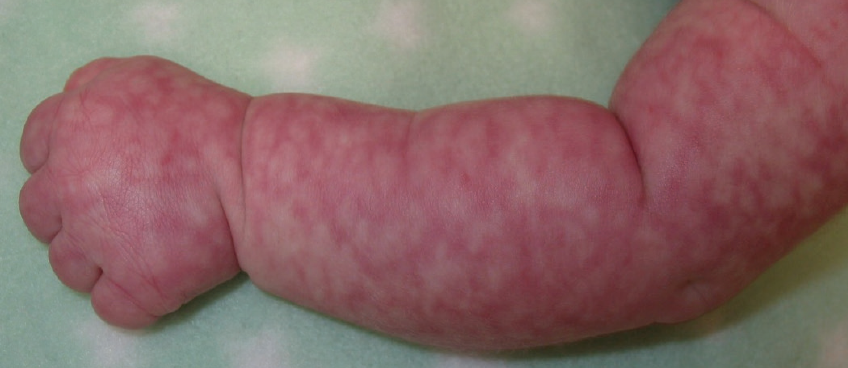 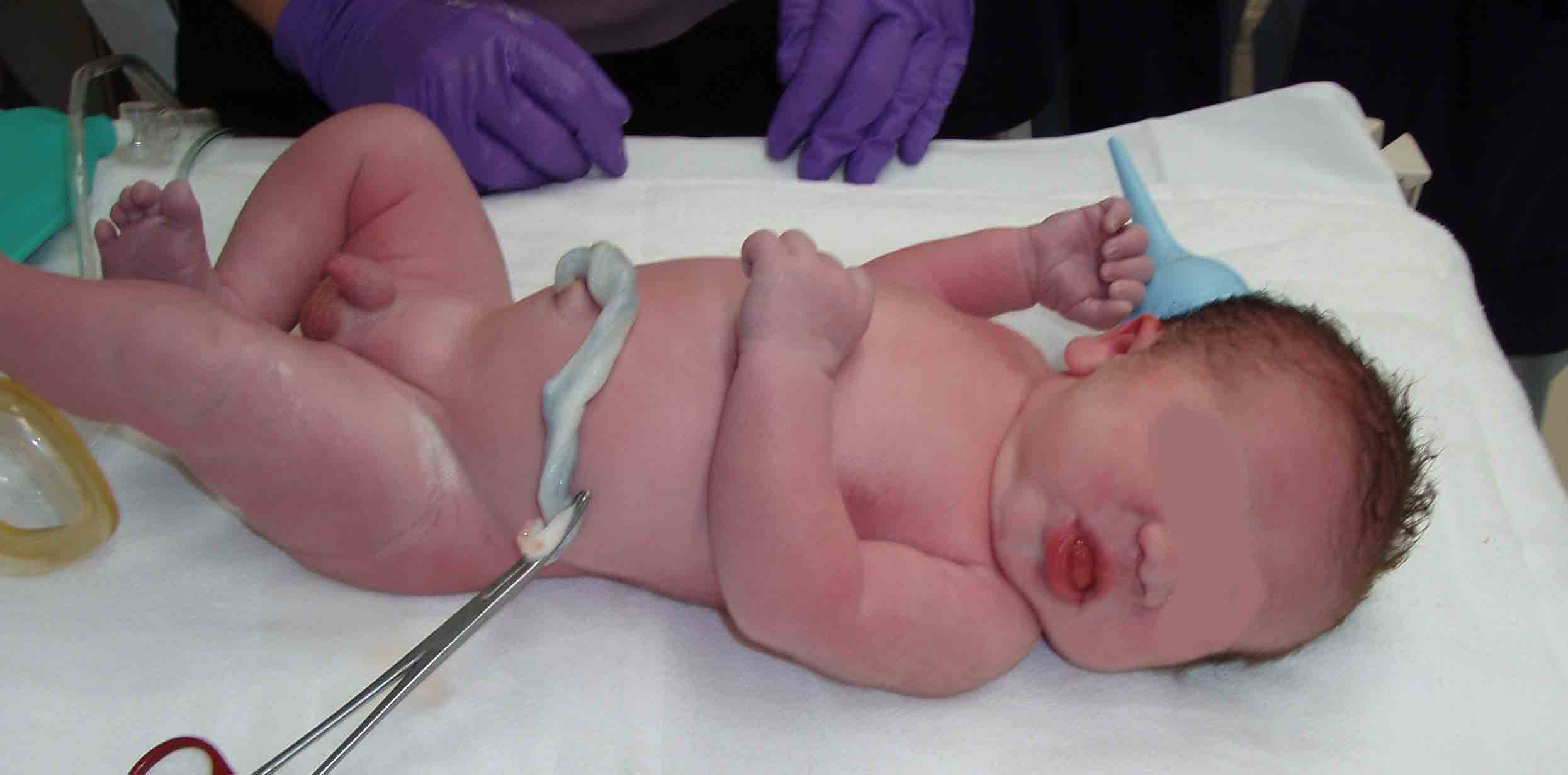 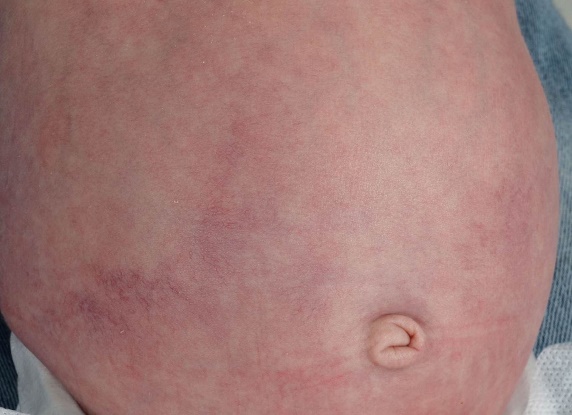 [Speaker Notes: Flebektazi (venöz belirginleşme ile birlikte aralıklı beneklenme)]
YENİDOĞAN  BENİGN DÖKÜNTÜLERİ
1. Erythema toxicum neonatorum (ETN)
2. Transient neonatal püstüler melanozis (TNPM)
3. Neonatal akne
4.  Milia
5. Miliaria ( En sık şekli miliaria rubra= sıcak döküntüsü= isilik )
3. Neonatal akne
1. Eythema toxicum neonatorum (ETN),
2. Transient neonatal püstüler melanozis (TNPM),
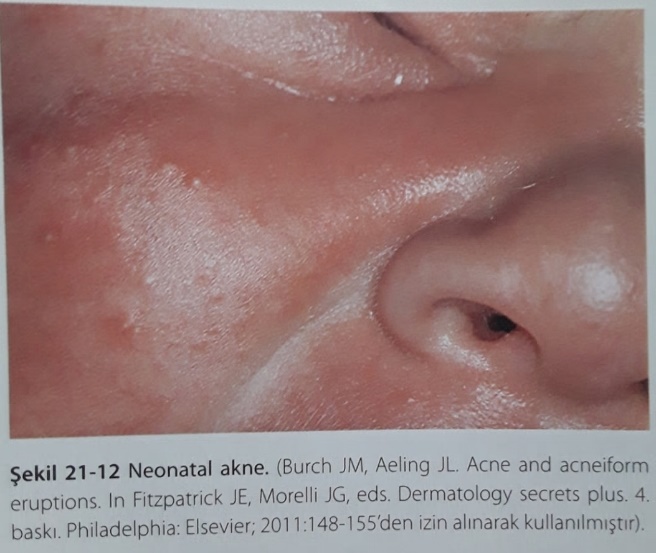 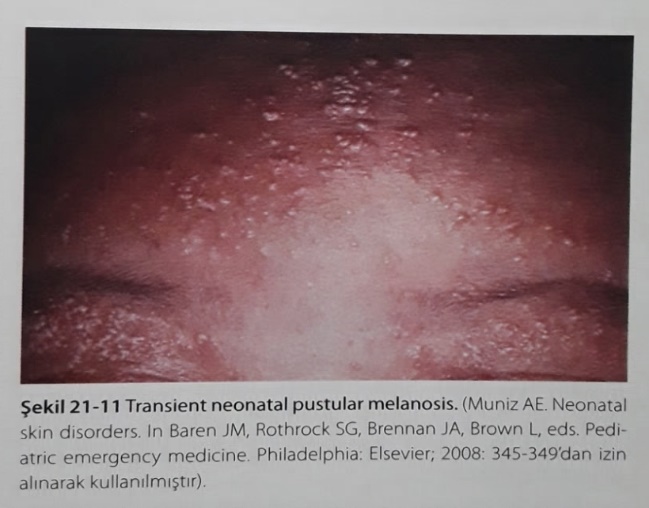 -Benign bir deri lezyonu
-Eritematöz zeminde, hızla püstüle ilerleyen, multipl eritematöz makul ve papüller

-5 ile 7 gün içinde gerileyip kaybolurlar.
-benign deri lezyonu

-non-eritematöz zeminde, küçük yüzeyel beyaz püstüller >etrafları kabukla çevrili eritematöz maküller>hiperpigmente maküller
-alın, yanaklar ve üst göğüs bölgesinde
 
-multipl papül ve püstüller 

-4 ile 6 ay içerisinde, skar oluşturmadan, spontan geriler
[Speaker Notes: 1. Eythema toxicum neonatorum (ETN), Benign bir deri lezyonudur . Eritematöz zeminde, hızla püstüle ilerleyen, multipl eritematöz makul ve papüllerle karakterizedir.      Lezyonlar, avuç içi ve ayak tabanı hariç, gövde ve proksimal ekstremitelerde dağınık halde bulunurlar. Tipik olarak yaşamın ilk 24 ile 48. saatleri arasında ortaya çıkar ve 5 ile 7 gün içinde gerileyip. kaybolurlar. 
2. Transient neonatal püstüler melanozis (TNPM),
benign deri lezyonu. TNPM, farklı evrelerde ortaya çıkan üç değişik lezyon ile karakterizedir. İlk önce, non-eritematöz zeminde, küçük yüzeyel beyaz püstüller ortaya çıkar ve doğumda mevcut olabilirler. Bu püstüller daha sonra tepelerinden açılarak haftalar-aylar boyunca kalabilen iyi sınırlı etrafları kabukla çevrili eritematöz maküller  oluştururlar. Son olarak, hiperpigmente maküller gelişir ve haftalar-aylar içerisinde yavaş yavaş solarlar. 3. Neonatal akne
Yenidoğanda, primer olarak alın, yanaklar ve üst göğüs bölgesinde dağılmış, multipl papül ve püstüller bulunur. genellikle yaşamın 2 veya 3. haftalarında başlar. Olguların çoğunda bu lezyonlar, 4 ile 6 ay içerisinde, skar oluşturmadan, spontan geriledikleri için ek tedavi gerektirmezler.]
4. Milia
5. Miliaria
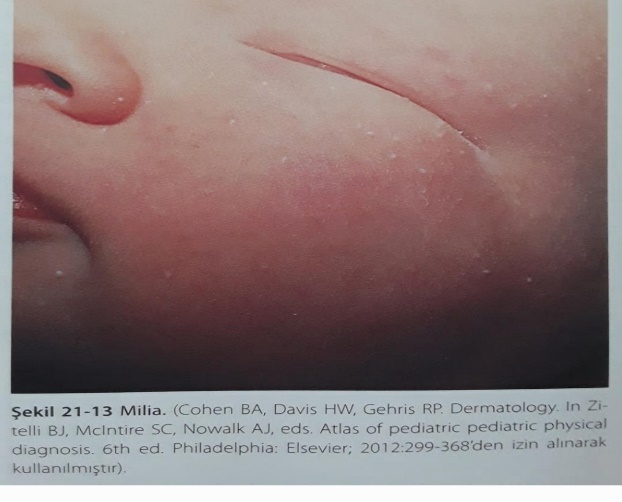 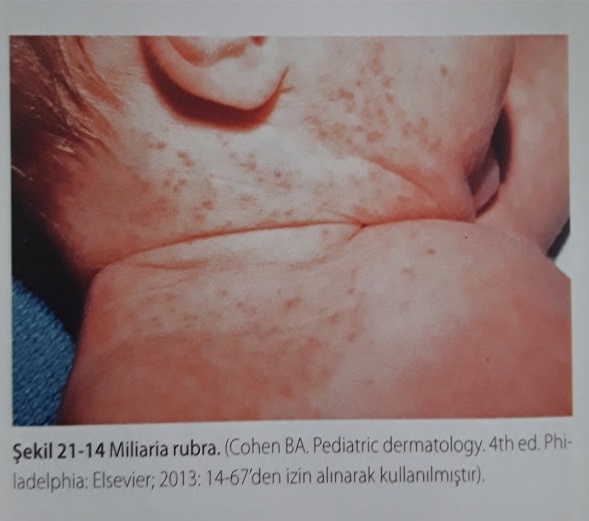 -Benign deri lezyonları

-Olup burun ile yanaklara yayılmış beyaz toplu iğne başı püstüller

-Ebeveynler, skar dokusuna yol açabileceği için bu lezyonlarısıkmamaları konusunda eğitilmeli
-Ilıman iklimlerdeki yenidoğanı

-Miliaria rubra ya da "sıcak döküntüsü" ya da "isilik«

-Yüze, üst gövdeye ve boyun kıvrımlarına yayılan eritematöz papül ve püstül grupları
[Speaker Notes: 5. Milia 
Benign deri lezyonları olup burun ile yanaklara yayılmış beyaz toplu iğne başı püstüllerdir Bu lezyonlar da yaşamın ilk birkaç haftasında tedavisiz düzelirler. Ebeveynler, skar dokusuna yol açabileceği için bu lezyonlarısıkmamaları konusunda eğitilmelidir. 
Miliaria
Özellikle ılıman iklimlerdeki yenidoğanın  sıktır. Keratin ile tıkanmış ekrin ter kanalları altında ter birikimi oluşur. En sık görülen şekli miliaria rubra ya da "sıcak döküntüsü" ya da "isilik"dir. Tıkanıklık sonucu ter dermise sızıp lokalize enflamatuvar yanıt oluşturduğunda, yüze, üst gövdeye ve boyun kıvrımlarına yayılan eritematöz papül ve püstül grupları oluşur. Miliaria, kendi-kendini-sınırlayan ve tedavi gerektirmeyen döküntüdür. Bebek serin bir yere alındığında lezyonlar genellikle hızla düzelir. Ebeveynler, hafif, bol kıyafet ve serin su banyosu gibi terlemeyi azaltıcı önlem alma konusunda bilgilendirilmelidir.]
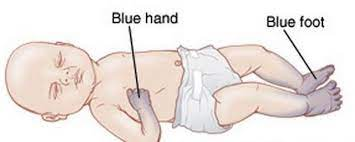 Akrosiyanoz




Lanugo tüyleri


Omurganın lumbosakral bölgesinin üzerinde bölgesel kıllanma



Verniks kazeoza
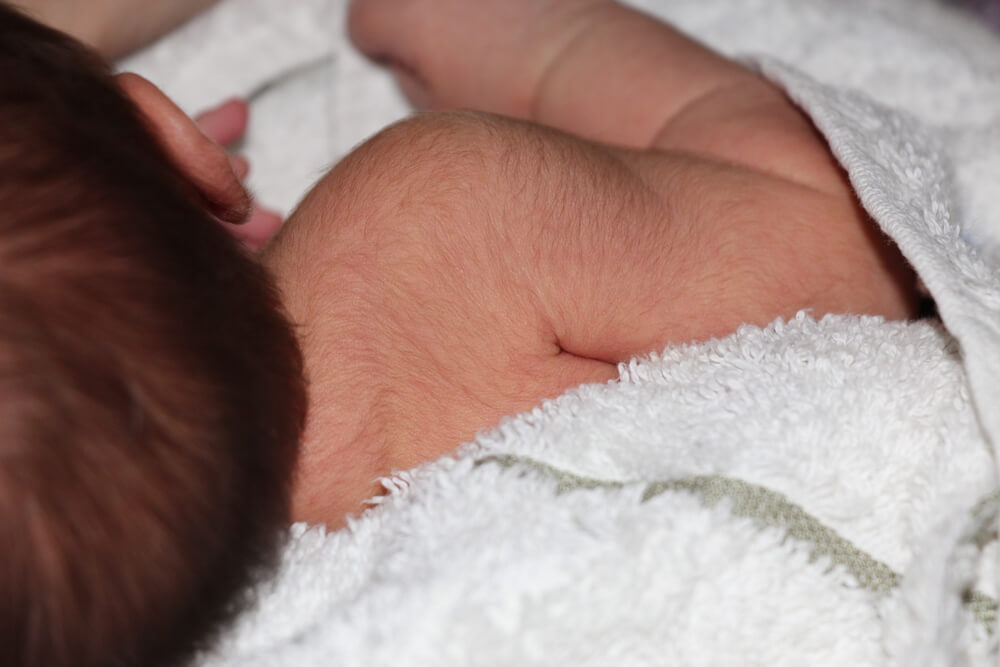 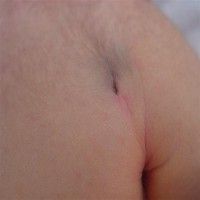 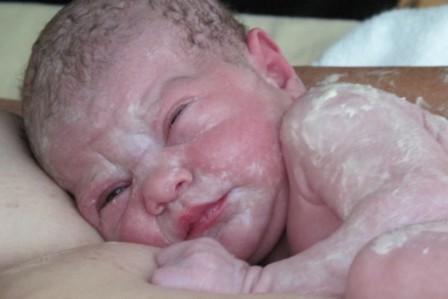 [Speaker Notes: Akrosiyanoz, zamanında doğmuş sağlıklı bebeklerde yaşamın ilk günlerinde görülebilir. Lanugo tüyleri deriyi  kaplar, normal doğum zamanına kadar kaybolur. Omurganın lumbosakral bölgesinin üzerinde bölgesel kıllanma olması spinal kord kapanma defekti olduğuna işaret eder. Verniks kazeoza, prematüre bebeklerde tüm deriyi kaplayan yumuşak, beyaz, kremsi katmandır, normal doğum zamanına kadar kaybolur. Normal zamanından sonra (postterm) doğan bebeklerde sıklıkla deride soyulmalar ve parşömen kağıdı benzeri deri görünümü vardır.]
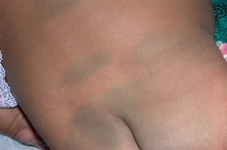 Mongol lekeleri





Nevüs simpleks (salmon lekesi)




Nevüs flammeus (şarap kırmızısı nevres) 





Konjenital melanositik nevüs
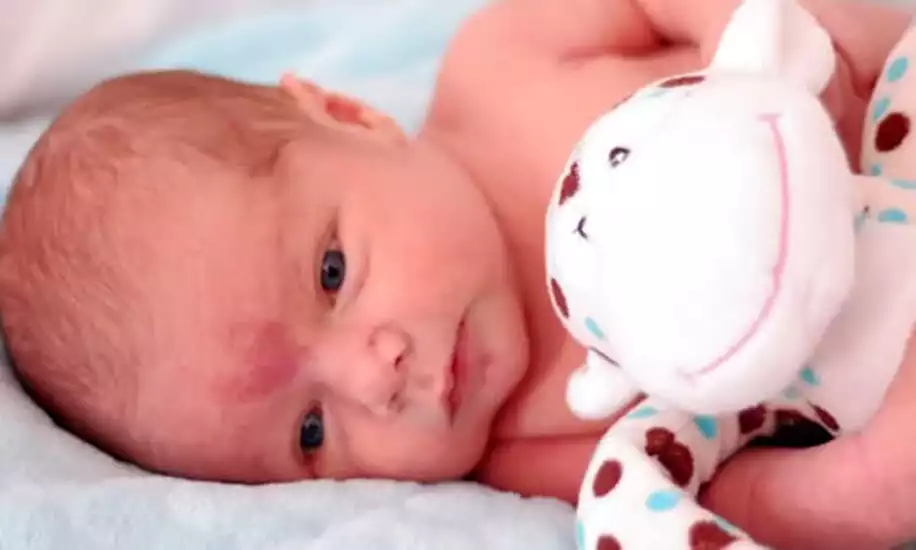 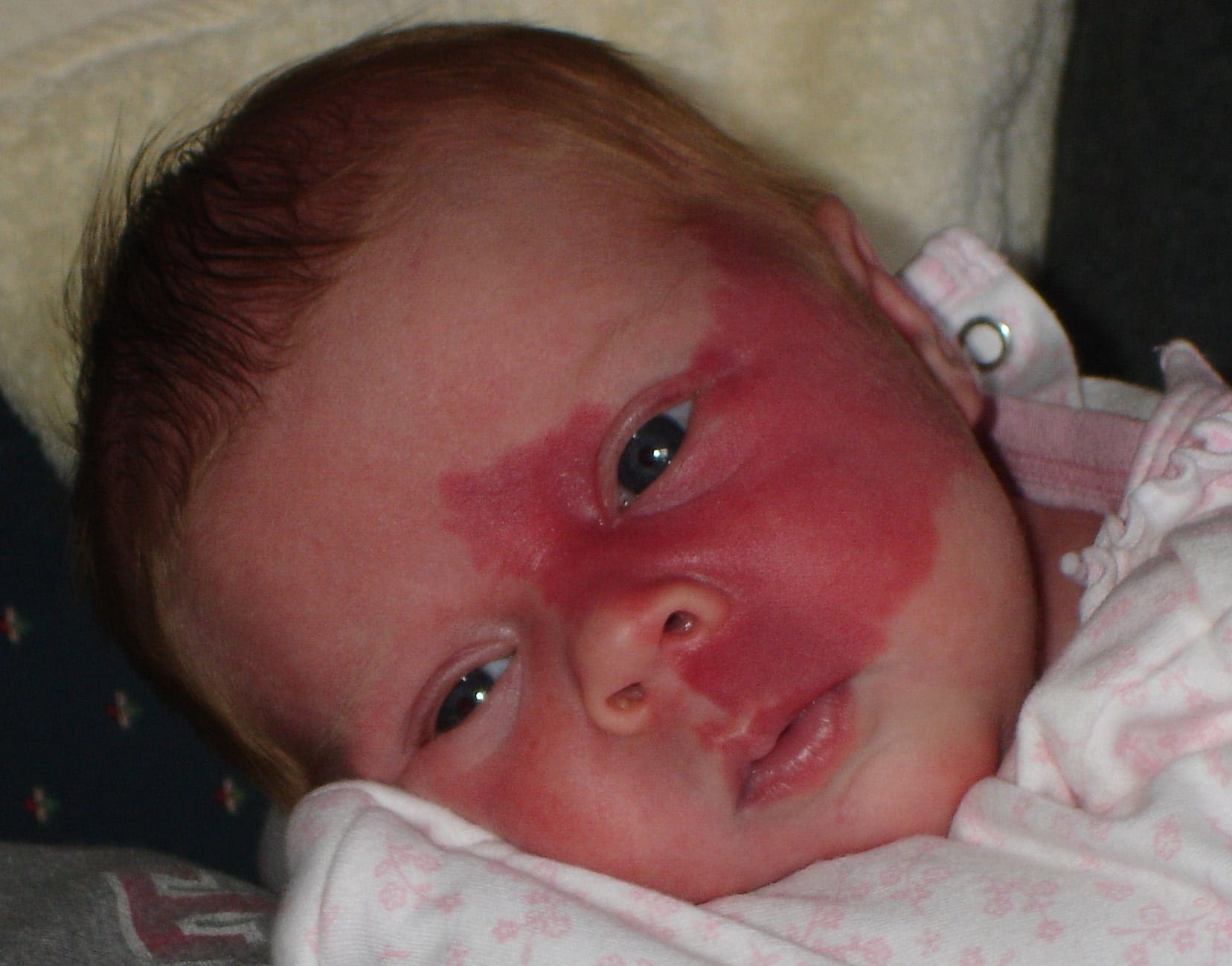 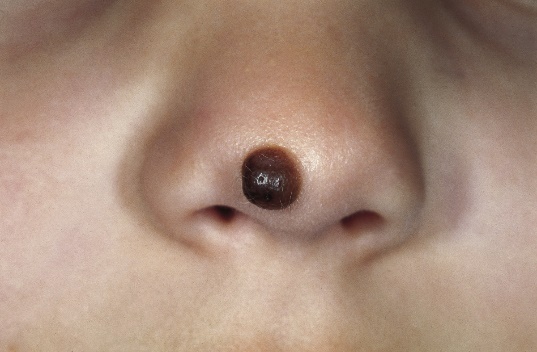 [Speaker Notes: Mongol lekeleri, sırt ve kalçalardaki deride geçici, koyu maviden siyaha kadar pigmente makullerdir; Afrikalı , Amerikalı, Hintli ve Asyalı bebeklerin %90'ında görülür. Nevüs simpleks (salmon lekesi), denilen pembe makuler hemangiomlar sık görülür, genellikle geçicidir ve ense, göz kapakları ve alında görülür. Nevüs flammeus (şarap kırmızısı nevres) yüzde görülür . ve Sturge-Weber Sendromu  açısından değerlendirilmelidir. Konjenital melanositik nevüs  çeşitli boyutlarda pigmente lezyonlardır, yenidoğanların  %1'inde görülür.]
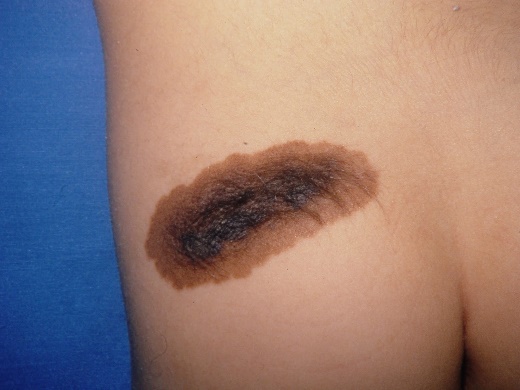 Dev pigmente nevüs





Kapiller hemanjiomlar





Kavernöz hemanjiomlar 





Püstüler melanozis
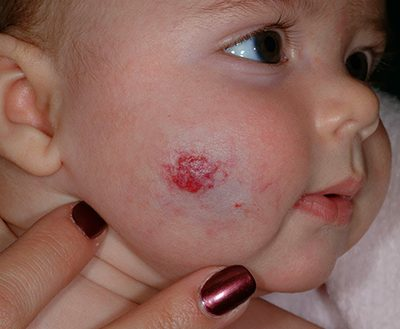 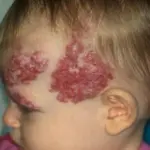 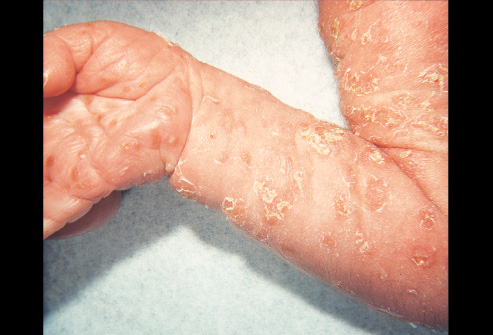 [Speaker Notes: Dev pigmente nevüs sık görülmez , malign potansiyele sahiptir.Kapiller hemanjiomlar deriden kabarık , kırmızı lezyonlardır. kavernöz hemanjiomlar ise daha derin yerleşimli, mavi renkli kitle lezyonlarıdır. Her iki lezyonundaa büyüklüğü doğumdan sonra artar, daha sonra çocuk 1-4 yaşına geldiğinde küçülerek kaybolur. Eğer büyüme olursa, bu hemanajiomlar " yüksek debili kalp yetmezliğine ve trombositleri tuzak gibi tutarak kanamaya neden olabilirler. Püstüler melanozis Afrikalı Amerikalı yenidoğanlarda daha sık görülür, doğumda görülebilir, pigmente kahverengi makuler bir zemin üzerinde küçük, kuru veziküllerden oluşur. benign lezyonlardır fakat bazı ciddi hastalıklara benzerlik gösterirler, örneğin yaygın herpes simpleks enfeksiyonunda görülen veziküler döküntüler ve S. aerius 'un neden olduğu impetigoda görülen büllöz erüpsiyonlar benzerlik gösterebilir.]
HARLEQUİN RENK DEĞİŞİKLİĞİ (PALYAÇO RENGİ):
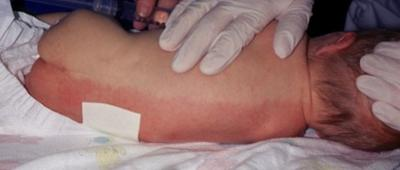 Vertex-simfizis pubis hattının tam ortasından geçen bir sınırla vücudun yarısı hiperemiye bağlı pembe, diğer yarısı soluk görülür.
 Zararsız ve geçicidir. 
Özellikle prematüre veya DDA bebeklerde görülür.
En çok 3-4. günlerde görülür, 3. haftadan sonra kaybolur.
 Harlequin baby OR geçen ağır bir iktiyoz çeşididir, karıştırılmamalıdır.(patolojiktir)
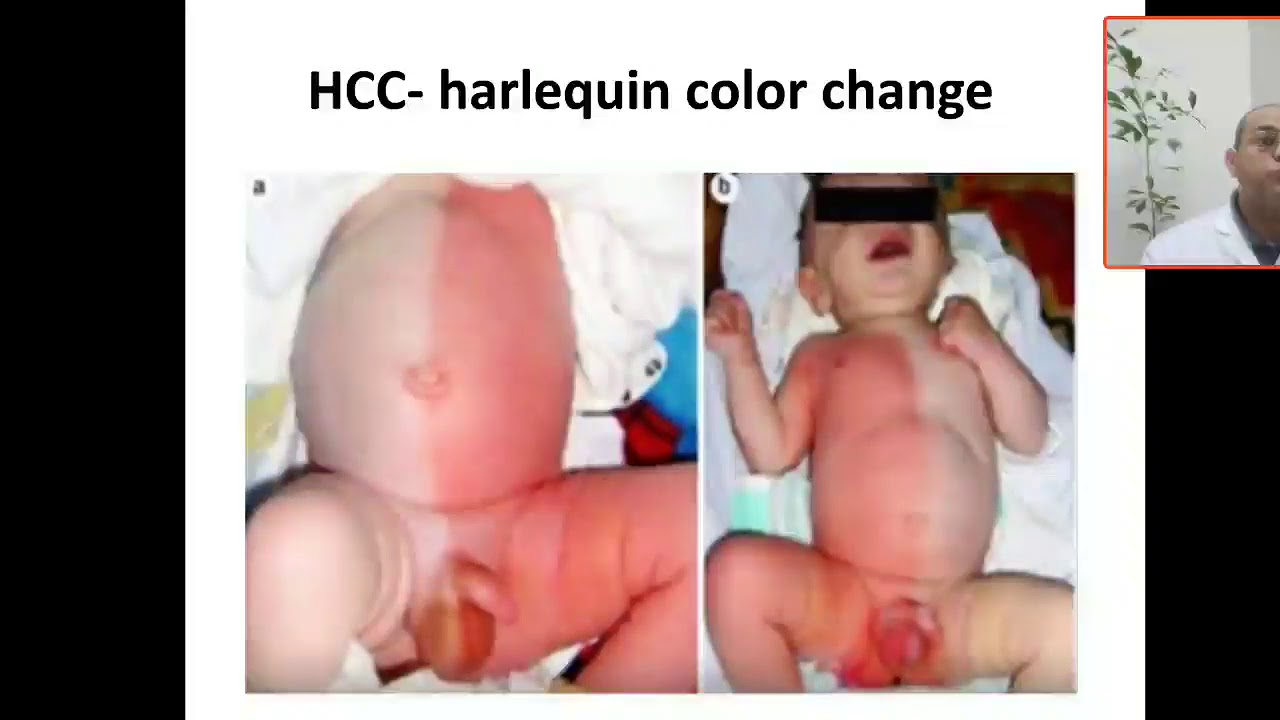 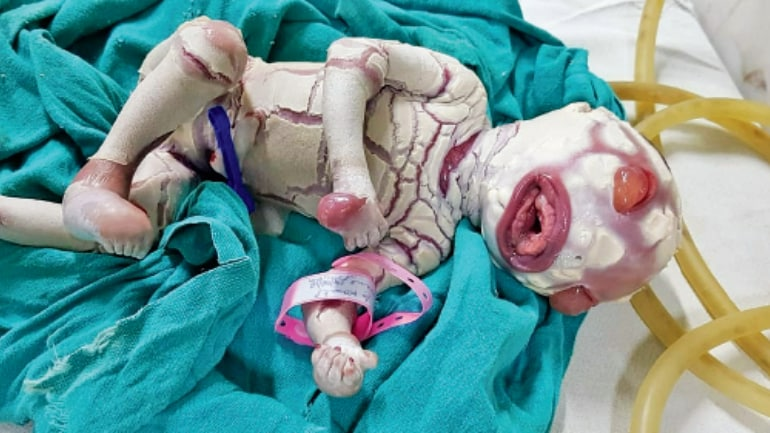 KAFA MUAYENESİ
Normal yenidoğanın baş çevresi 33-37 cm’dir.

Fontaneller muayene edilir.

Kafa şekli uzamış ya da asimetrik olabilir.

Birkaç günde normale döner
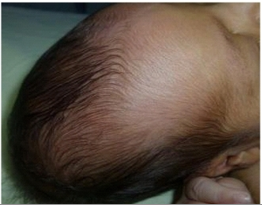 Molding
[Speaker Notes: Buna molding (şekil verme) denir (Resim 1.1)]
Overriding (Üstüste  binme)
Kaput  suksadenum
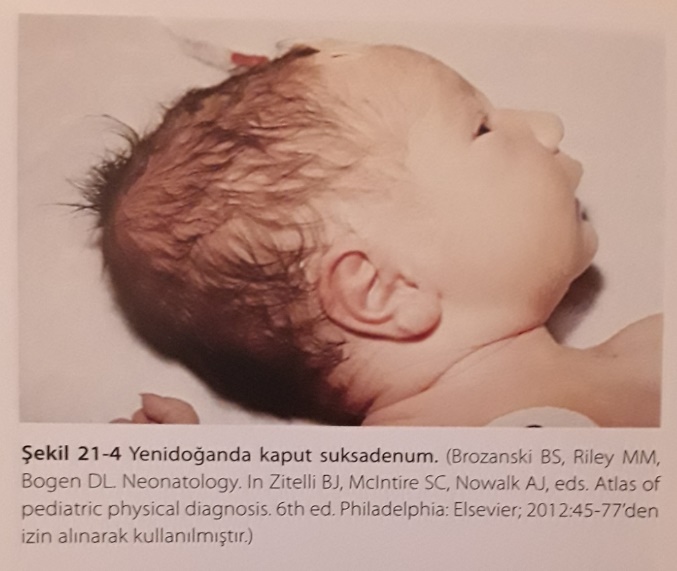 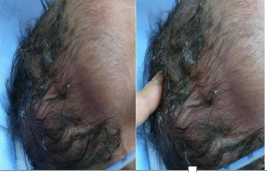 [Speaker Notes: Overriding” (Üstüste  binme):  Kafa  kemiklerinin  birbiri  üzerine hafifçe  binmesidir.  Elle  dokunarak  daha  kolay  anlaşılabilir.  Normal doğumlarda  daha  sıktır, kendiliğinden düzelir. 
Kaput  suksadenum: Başın önde gelen kısmına uygulanan basınca bağlı  olarak ciltte oluşan ödemdir.  Kafa  derisi  ve  derialtı  dokularında zedelenme  söz  konusudur . sütür hatlarını  geçebilmesi Periostla  ilişkili  olmadığından ve sefal  hematomdan  ayırıcı  tanıda  önemlidir. yumuşaktır.  Üzerine  bastırılınca  oluşan  gode  birkaç  saat  kalabilir   Doğumdan  sonra  küçülmeye  başlar.]
SEFAL HEMATOM
Periost  (kemik  zarı)  ile  kafa  kemikleri  arasına  kan toplanmasıdır. 
Sütürları  geçmez . 
2.  günde  ortaya  çıkar,  tek  veya  iki  taraflı  olabilir,az  bir  kısmında  kafa  kemiklerinde  çökme  kırığı olabilir.  
Sefal  hematom  düşünülen  bebeklerin  deneyimli  bir  doktor tarafından muayenesinin  yapılması  ve  2yönlü  kafa  grafisinin  çekilmesi  gerekir.
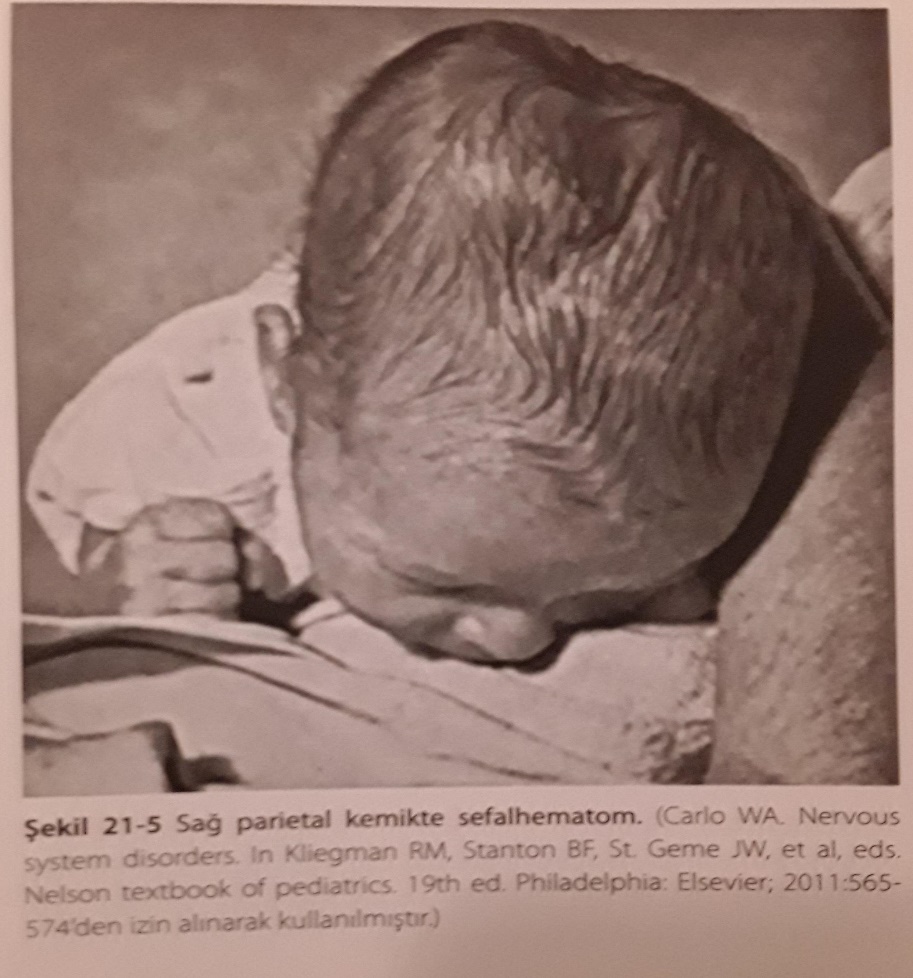 [Speaker Notes: Sefal hematom : Periost  (kemik  zarı)  ile  kafa  kemikleri  arasına  kan toplanmasıdır. sütürları  geçmez . 2.  günde  ortaya  çıkar,  tek  veya  iki  taraflı  olabilir, Az  bir  kısmında  kafa  kemiklerinde  çökme  kırığı olabilir.  Sefal  hematom  düşünülen  bebeklerin  deneyimli  bir  doktor tarafından (özellikle  nörolojik  açıdan) 
 muayenesinin  yapılması  ve  2 yönlü  kafa  grafisinin  çekilmesi  gerekir. Eğer  bu  değerlendirmeler normalse  bebeğin  ailesine  bunun  normal  
doğumlarda  olabileceği  ve  2-3  haftada  kaybolabileceği  veya  bazen  daha  yavaş  düzelebileceği anlatılmalıdır.  Sefal  hematoma  ponksiyon  yapılmaz .  Tüm  doku kanamalarda olduğu gibi sarılık riskini arttırabileceği unutulmamalıdır.]
FONTANELLER
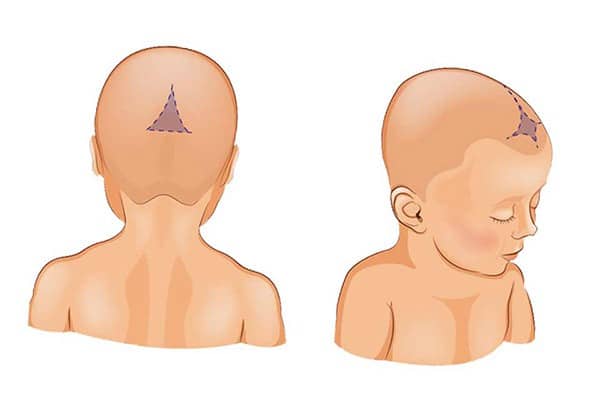 Ön fontanel (bıngıldak) 

Arka fontanel 

Geniş fontaneller, hidrosefali, hipotiroidi, rikets ve diğer bazı  bulgusu olabilir.

Fontaneller dışında yumuşak alanlara kraniyotabes denir.
[Speaker Notes: Ön fontanel (bıngıldak) : bebek sakinken değerlendirilmelidir. Normalde düz ve 2-3cm genişlikte, 3-4cm uzunluktadır, 9-24 ayda (ortalama 1 yaş) kapanır. Üç aydan önce kapanması patolojiktir. Kabarık olması artmış kafa içi basıncı , deprese/basık olması dehidratasyon göstergesi olabilir. Aileye bu konularda bilgi verilmelidir.Arka fontanel : 1-2 cm kadardır, doğumda kapalı olabilir veya 6-8 haftada kapanır. *   Sütür aralıklarının uzaklığını anlamak için sütürler palpe edilmeli, erken birleşme (prematür füzyon) veya kraniyal sinostoz olup olmadığı değerlendirilmelidir. *   Ön ve arka fontaneller yumuşak olmalı ve dışarı doğru kabarık olmamalıdır, *   Ön fontanel arka fontanelden daha büyüktür. *   Geniş fontaneller, hidrosefali, hipotiroidi, rikets ve diğer bazı  bulgusu olabilir. *    Fontaneller dışında yumuşak alanlara kraniyotabes denir; bu lezyonlar bir pin-pon topuna benzer bir palpasyon hissi verir. Bu bulgu anne karnında basıya uğrama sonucu görülebilir. *    Kafa, travma ve diğer nedenlerden kaynaklanan kesiler yönünden dikkatlice muayene edilmelidir; bu alanlarda apseler gelişebilir.]
YÜZ
Epikantal katlantılarHipertelorizmDüşük yerleşimli kulaklarUzun filtrum Yarık damak dudak  
Preaurikular çıkıntılar ve çukurluklar
Fasiyal asimetri
Kafada eğiklik
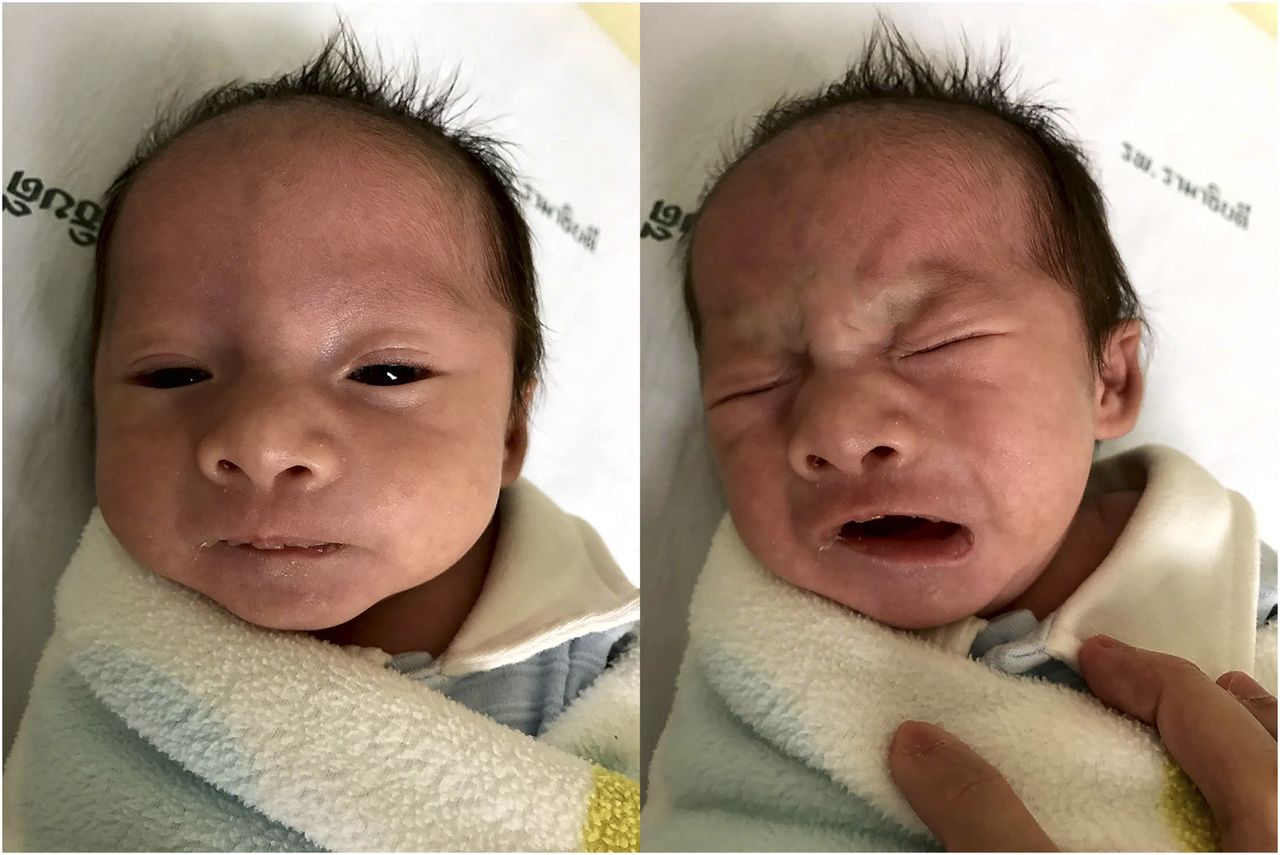 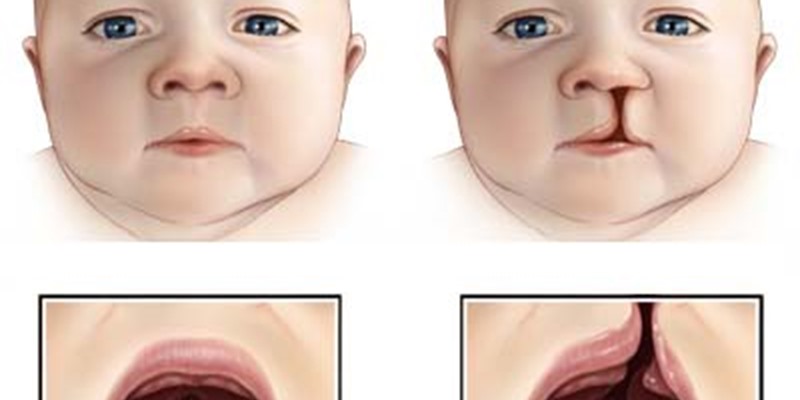 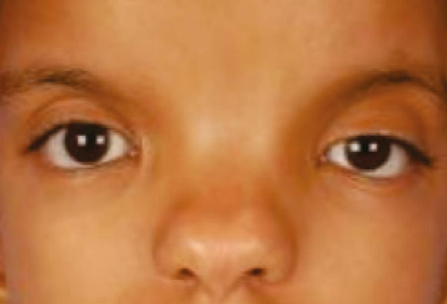 [Speaker Notes: YÜZ Dismorfik bulgular yönünden inspeksiyonla muayene edilmelidir Epikantal katlantılar, Hipertelorizm,Preaurikular çıkıntılar ve çukurluklar,Düşük yerleşimli kulaklar,Uzun filtrum Yarık damak dudak  ;  olup olmadığına bakılmalıdır. Fasiyal asimetri yedinci sinir felcine bağlı olarak görülebilir; kafada eğiklik tortikollisten kaynaklanabilir.]
AĞIZ
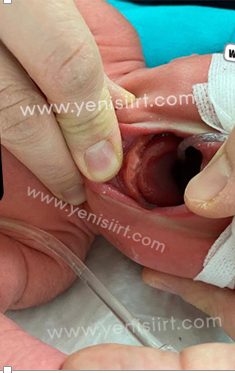 • Natal diş


• Yumuşak veya sert damakta ve uvulada yarıklar, 


• Mikrognati
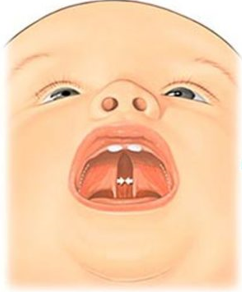 [Speaker Notes: Natal diş ( YD da çıkan diş; çoğu zaman normal , Pierre Robin send..? ) • Yumuşak veya sert damakta ve uvulada yarıklar, • Mikrognati (küçük çene ; trizomi 13,progeria,fetal alkol send.)          
olup olmadığını anlamak için inspekte edilmeli.]
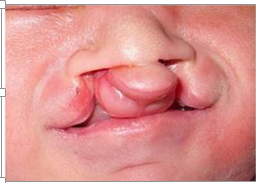 Bütünlüğünden ve submukozal yarıklar olmadığından emin olmak için damak palpe edilmelidir. 




Bohn nodülleri, Epstein incileri
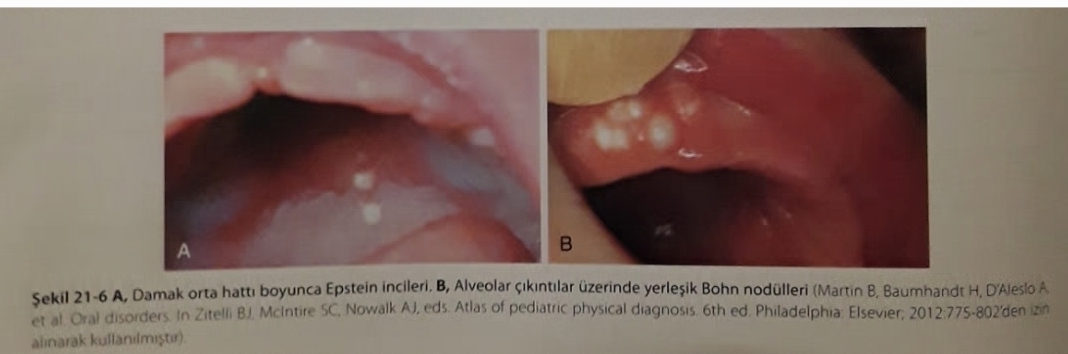 [Speaker Notes: Ağız, anomaliler açısından hem inspekte hem de palpe edilmelidir. Diş etlerinde Bohn nodülleri sert damakta Epstein incileri (küçük beyaz retansiyon kistleri)bulunabilir, birkaç ay içerisinde gerilerler]
KULAK  BURUN  BOĞAZ
Kulaklar, pozisyon ve görünüm açısından değerlendirilmelidir. 

Malpozisyon, rotasyon ve az gelişmiş kulaklar, altta yatan tıbbi sorunların bulgusu olabilir.
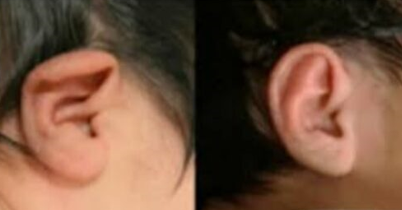 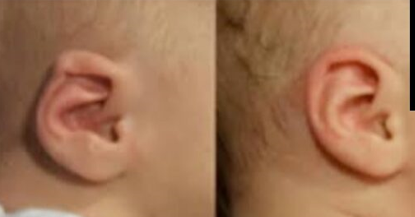 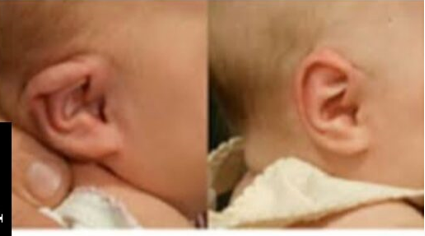 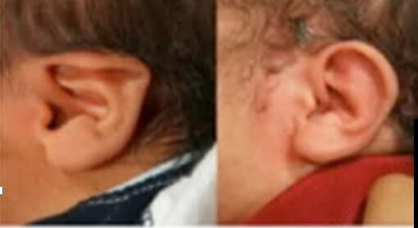 [Speaker Notes: Kulaklar, pozisyon ve görünüm açısından değerlendirilmelidir. Malpozisyon, rotasyon ve az gelişmiş kulaklar, altta yatan tıbbi sorunların bulgusu olabilir. Dış kulak yolu, açıklık yönünden inspekte edilmelidir. Timpanik membranın görülmesi, kanalın küçük olması ve timpanik zarı örten verniks varlığı nedeni ile zordur. Ani sesle irkilme ve göz kırpmasının gözlenmesi ile işitme değerlendirilebilir.]
Burun deliklerinin açık olduğu doğrulanmalıdır. 

Tıkalı burun delikleri, koanal atrezi gibi anatomik sorunlara bağlı olabilir
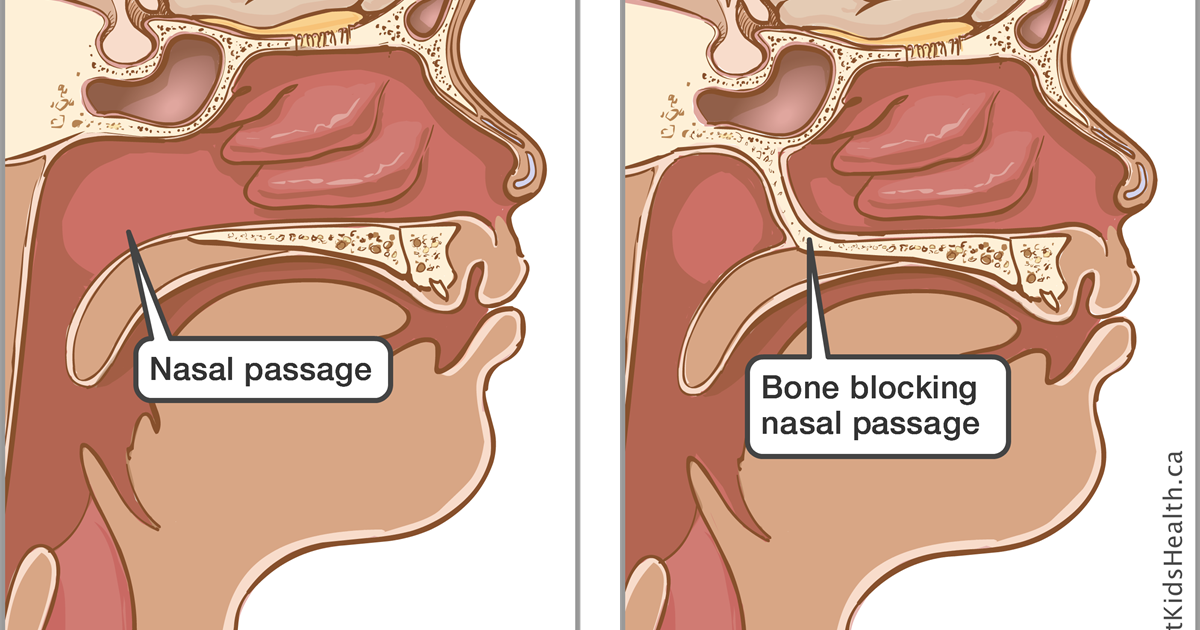 [Speaker Notes: Burun deliklerinin açık olduğu doğrulanmalıdır. Tıkalı burun delikleri, koanal atrezi gibi anatomik sorunlara bağlı olabilir, ince bir feeding tüp ya da aspirasyon tüpü geçirilmeye çalışılarak her bir burun deliğinin açık olup olmadığı kontrol edilebilir.]
GÖZ  MUAYENESİ
-Bebeği loş bir odada dik olarak kucakta tutarken yavaşça sağa sola çevirerek gözlerini açmasını sağlayabilir. 
-Gözler, özellikle dik pozisyonda kendiliğinden açık olmalıdır. 
-Şaşılık,  ambliyopi,  konjenital  katarakt,  glokom,  
 retinoblastom ve  prematür  retinopatisi 

-Aralık , simetri,  normal ekstraoküler hareketler 

-Kolobom, megalokornea ve mikroftalmi diğer malformasyonları veya intrauterin enfeksiyonları düşündürür. 
-Işığa pupiller yanıt gebeliğin 28. haftasında alınır.
[Speaker Notes: *   Bebeği loş bir odada dik olarak kucakta tutarken yavaşça  sağa sola çevirerek gözlerini açmasını sağlayabilir. *   Gözler, özellikle dik pozisyonda kendiliğinden açık olmalıdır. *   Bebekler;  şaşılık,  ambliyopi,  konjenital  katarakt,  glokom,    retinoblastom ve  prematür  retinopatisi açısından değerlendirilmelidir.*   Aralık , simetri,  normal ekstraoküler hareketler yönünden inspekte edilmelidir. *   Gözlerin intermitan şaşılaşması, yaşamın ilk aylarında normal bir bulgudur. *   Kolobom, megalokornea ve mikroftalmi diğer malformasyonları veya intrauterin enfeksiyonları düşündürür. *   Konjenital ve retinal kanamalar sıktır ve genellikle önemsizdir. *   Işığa pupiller yanıt gebeliğin 28. haftasında alınır.( yani YD 1. günden itibaren olmalı)]
[Speaker Notes: Pupiller: simetri ve kırmızı refle varlığı yönünden değerlendirmelidir.]
Beyaz refle; ( lökokori ) nedenleri: 
Retinoblastoma
Katarakt 
Retina dekolmanı
Ağır korioretinitPrematüre retinopatisi
Persistan hiperplastik primer vitreus




Çapı 1 cm'den büyük ve
bulanık bir kornea : 
konjenital glokom, 
Uveal yol disgenezisi  
Depo hastalıkları
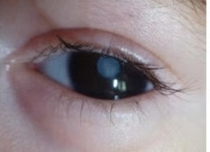 Konjenital nazal lakrimal kanal tıkanıklığı doğumdan hemen sonra bulunabilir. 
Persistan gözyaşı ve kirpiklerde çapak birikimi
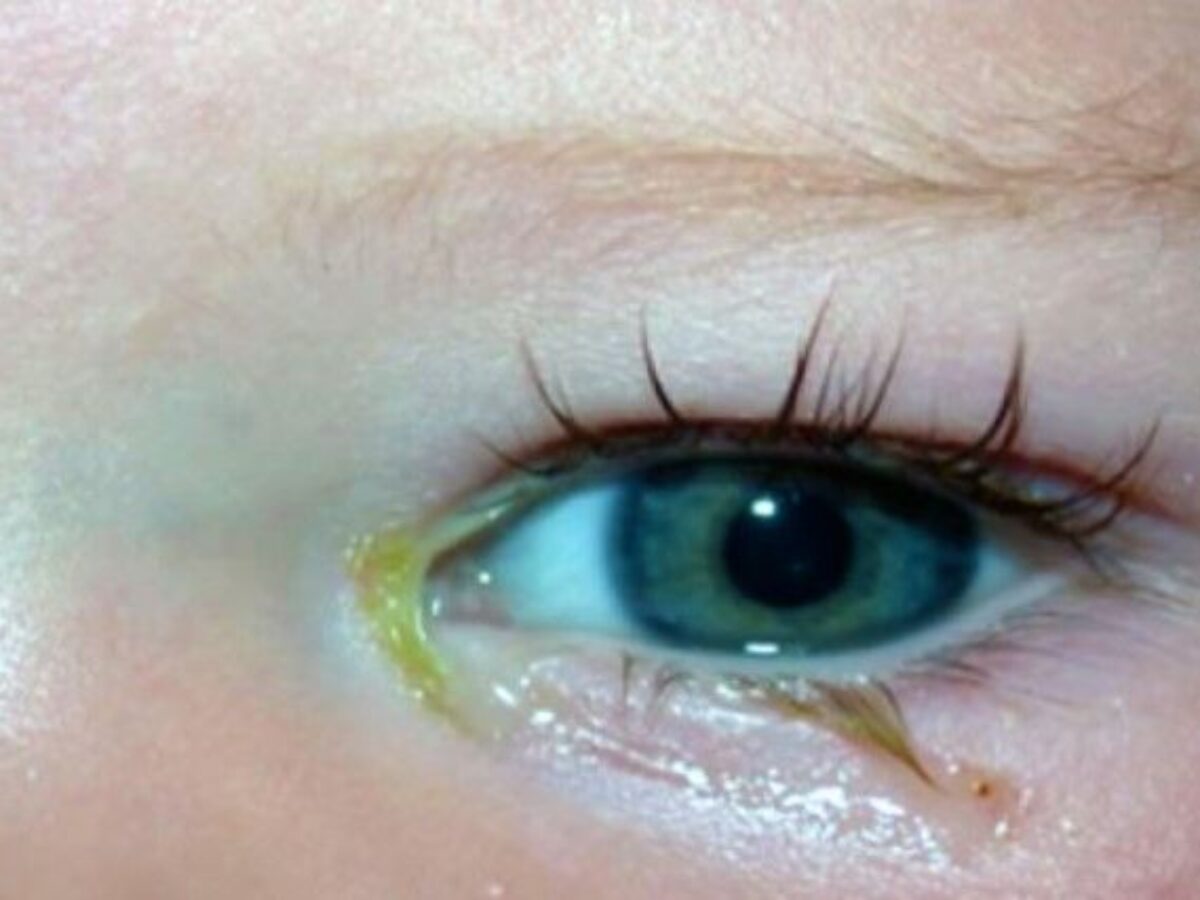 GÖĞÜS – BOYUN  MUAYENESİ
İnspeksiyon: 

Bebek pembe görünümde olmalıdır. 

Nabız oksimetresi ile oksijen saturasyonu ölçülmelidir.           

Dakikada 60 kez solunum 

Periyodik solunum normaldir.
[Speaker Notes: Öyküde  Özellikle Fetal USG ile görülen göğüs anomalileri sorgulanır , özellikle konjenital diafragma hernisi . 
Bebeğin beslenmesi ve solunumunun normal olup olmadığı sorgulanmalıdır. 
   Bebek pembe görünümünde olmalıdır.     Çoğu yenidoğanın ilk birkaç gün el ve ayaklarının dolaşım sıkıntısı olabilir, 
bu nedenle el ve ayakları mor görünebilir. Böyle durumlarda siyanozu saptamak zordur ve bebeğin rengiyle ilgili herhangi bir şüphe varsa, nabız oksimetresi ile oksijen saturasyonu ölçülmelidir.           
Bebekler,   oldukça düzenli olarak dakikada 60 kez solunum yapar.  Belirli periyodlarla, 10 saniyeden uzun olmayan kısa solunum duraklamasını takiben hızlı nefes alıp vermenin olduğu periyodik solunum normaldir.]
Taşipne : >60 / dk
Taşipne, burun kanadı açılması , hırıltı , retraksiyonlar(interkostal ve sternal çekilmeler) 
Taşipne olmaksızın hırıltı
Neonatal jinekomasti , sütümsü akıntı
Ödem ve boyunda yelelenme
Fazla meme başı
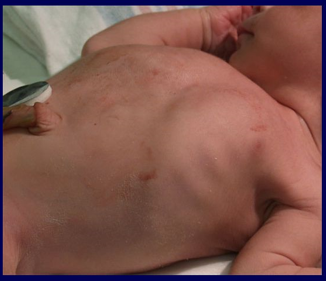 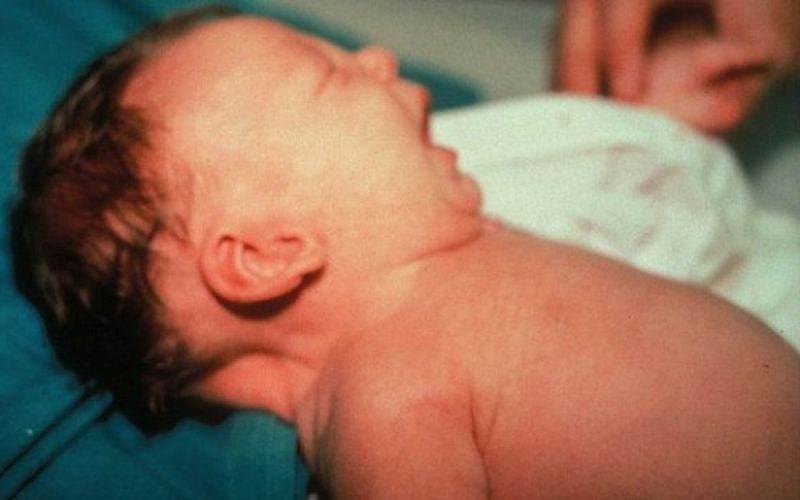 [Speaker Notes: Taşipne : soluma hızı 60 solunum/ dakika üzerinde olması . respiratuvar distres bulguları:taşipne, burun kanadı açılması , hırıltı , retraksiyonlar
 (interkostal ve sternal çekilmeler) Taşipne olmaksızın hırıltı : yaşamın ilk saatlerinde bulunabilir. ( fetal akciğer sıvısının akciğerlerden temizlenmesine bağlı olarak )Neonatal jinekomasti , sütümsü akıntı maternal östrojen etkiyle olabilirErkek ve kız bebeklerde) Ödem ve boyunda yelelenme Turner Sendromu'nu akla getirir. Fazla meme başı : renal anomalilerle ilişkili olabilir.]
Boyun anomalileri : orta hat defektleri ve tiroglossal kanal kistleri veya guatrdan kaynaklanan kitleler, brankial yarıklardan kaynaklanan lateral boyun kitleleri (veya sinüsler),Boyunda Kistik higromalar ve hemanjiomlar. 

Neonatal tortikollis  : Sternokleidomastoid kasının üzerinde fibröz tümör, Arnold-Chiari malformasyonu ve servikal omurga lezyonları.
[Speaker Notes: Boyun anomalileri : orta hat defektleri ve tiroglossal kanal kistleri veya guatrdan kaynaklanan kitleler, brankial yarıklardan kaynaklanan lateral boyun kitleleri (veya sinüsler),Boyunda Kistik higromalar ve hemanjiomlar görülebilir. Neonatal tortikollis  : Sternokleidomastoid kasının üzerinde fibröz tümöre bağlı kısalık kafada eğriliğe ve yüzde asimetriye (neonatal tortikollis) neden olur. Arnold-Chiari malformasyonuve servikal omurga lezyonları da tortikollise neden olabilir.]
Palpasyon: 

Klavikula kırığı : Asimetrik Moro yanıtı, Krepitasyon ve palpasyon ile hassasiyet

Omuz distozisi olan bebekler, doğum sırasında klavikula fraktür riski ile karşı karşıyadır.
[Speaker Notes: Göğüs – boyun Palpasyon : 
Klavikula kırığı : Asimetrik Moro yanıtı, krepitasyon ve palpasyon ile hassasiyet klavikula kırığı bulgusu olabilir.(Klavikulalar, yüzey düzgünlüğü ve simetri açısından palpe edilmelidir.) Omuz distozisi olan bebekler, doğum sırasında klavikula fraktür riski ile karşı karşıyadır.]
Oskultasyon:

Trakeal ve bronşial sesler>>>sternumun üzerinde

Solunum sesleri>>>veziküller

Orta hatta yakın dinlenirken, bronşial ve trakeal hava akımı sesleri işitilebilir.
Solunum sesleri hem ön hem de arkadan toraksın üst, orta ve alt bölgeleri yanısıra orta aksiller hattan simetrik olarak dinlenmelidir.
[Speaker Notes: * Trakeal ve bronşial sesler, sternumun üzerinde duyulur.

* Solunum sesleri veziküller olmalıdır. Yumuşak düşük frekanslı ve hışıltı özelliğinde olmalıdır . 

Orta hatta yakın dinlenirken, bronşial ve trakeal hava akımı sesleri işitilebilir.]
Raller >>>yaşamın ilk 1 -2 saatinde normal 

Persistan hırıltı veya retraksiyonlar>>> respiratuvar distres bulgusu

Göğüs kafesinin bir tarafında solunum seslerinin azalması veya duyulmaması >>> pnömotoraks, akciğerlerin kollapsı, pelvral efüzyon ve diafragma hernisi

Kalp sesleri tansiyon pnömotoraks ve diafragma hernisinde karşı tarafa doğru yer değiştirir.

Göğüs oskültasyonunda bağırsak seslerinin duyulması (ve skafoid (içe doğru çökmüş) karın)  diafragma hernisini düşündürür.
[Speaker Notes: * Raller yaşamın ilk 1 -2 saatinden sonra duyulmamalıdır.  * Persistan hırıltı veya retraksiyonlar, respiratuvar distres bulgusudur ve ileri değerlendirme gerektirir.  * Daha sonra oskültasyon ile solunum seslerinin kalitesi ve ek sesler değerlendirilmelidir. * Göğüs kafesinin bir tarafında solunum seslerinin azalması veya duyulmaması : pnömotoraks, akciğerlerin kollapsı, pelvral efüzyon ve diafragma hernisine işaret eder. *  Kalp sesleri tansiyon pnömotoraks ve diafragma hernisinde karşı tarafa doğru yer değiştirir, kollaps durumdaki akciğerlere doğru yaklaşır. *  Boyun veya göğüs duvarında subkutan amfizem pnömotoraks veya pnömomediastinumu akla getirirken, *  Göğüs oskültasyonunda bağırsak seslerinin duyulması (ve skafoid (içe doğru çökmüş) karın)  diafragma hernisini düşündürür.]
Akciğer grafisinde çok ince lober pnömoni>>> solunum sesleri normal, solunum hızının artması  , çekilmeler  ve iyi beslenmeme

Patolojik akciğer bulguları olan bebeklerde oksijen saturasyonu ölçülmeli , oksijen saturasyonu %95 ın altında olanlara oksijen ve medikal tedavi verilmelidir.
[Speaker Notes: Akciğer grafisinde çok ince lober pnömonisi görülen bebekler solunum sesleri oskultasyonunda normal duyulabilir.
Ancak bu bebeklerde  solunum hızının artması  , çekilmeler  ve 
iyi beslenmeme  gibi diğer bulgular görülür.
Patolojik akciğer bulguları olan bebeklerde oksijen saturasyonu ölçülmeli , oksijen saturasyonu %95 ın altında olanlara oksijen ve medikal tedavi verilmelidir.]
KARDİOVASKÜLER  SİSTEM
Siyanoz>>>yaklaşık  5-10  dakika

Gerekirse  bu  bebekler  nabız oksimetresi  ile  izlenmeli

Doğumsal  ağır  kalp hastalıklarının  erken  tanımlanması  için yenidoğan  bebeklerin  hastaneden taburcu  olmadan  önce en az  bir  kez  nabız  oksimetresi  ile  oksijen saturasyonlarının bakılması önerilmektedir.
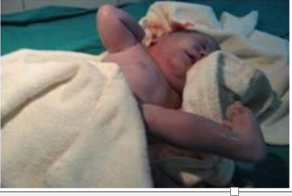 [Speaker Notes: SİYANOZ
Doğumdan  hemen  sonra  yenidoğan  bebeklerde  belirlenen  siyanoz 
yaklaşık  5-10  dakikada  düzelir .Gerekirse  bu  bebekler  nabız oksimetresi  ile  izlenmelidir.  Son  yıllarda  doğumsal  ağır  kalp hastalıklarının  erken  tanımlanması  için yenidoğan  bebeklerin  hastaneden taburcu  olmadan  önce  
en az  bir  kez  nabız  oksimetresi  ile  oksijen saturasyonlarının bakılması önerilmektedir.]
Oskültasyondan önce kapiller dolum gözlenmeli ve kalbin maksimal tepe atımı noktası palpe edilmelidir. 

Kalbin oskültasyonu>>>sol sternal kenar boyunca

S1 ve S2 açıkça ve düzenli olarak duyulmalı

Kalbin pozisyonu>>> daha orta hatta
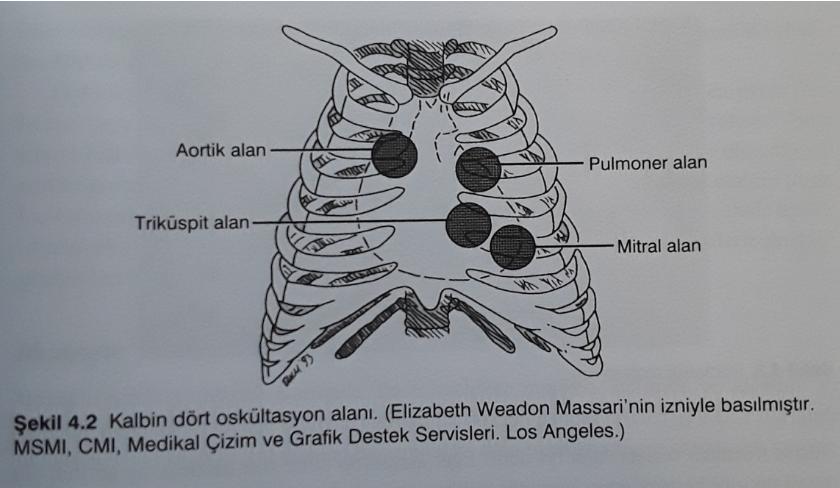 [Speaker Notes: *  Kalbin oskültasyonu en iyi sol sternal kenar boyunca yapılır; *  Birinci ve ikinci kalp sesleri açıkça ve düzenli olarak duyulmalıdır. *  Kalbin pozisyonu, bebeklerde daha büyük çocuklara göre daha orta hattadır]
S1 normaldir ancak S2’de çiftleşme olmayabilir.

Kaba, pansistolik, lll/IV ya da daha şiddetli üfürümler ile anormal ikinci kalp sesinin eşlik ettiği üfürümler!!!

Yenidoğanda  kalp atımı>>> 120-160/dk 

Uyku sırasında>>>  85-90/dk  olabilir.
[Speaker Notes: . *  Yaşamın ilk gününde birinci kalp sesi normaldir, buna karşın ikinci kalp sesinde çiftleşme olmayabilir. *  Üfürümler, yaşamın ilk 24 saatinde sıktır. *  Kaba, pansistolik, lll/IV ya da daha şiddetli üfürümler ile anormal ikinci kalp sesinin eşlik ettiği üfürümler ileri değerlendirme gerektirir. 
Yenidoğanda  kalp atımı  120-160/dk  arasındadır.  Bazı  bebeklerde  uyku sırasında  85-90/dk  olabilir.]
Kalp  tepe  atımı  <100  veya  >160/dk  olması !!!

4 ekstremitede nabızlar palpe edilmelidir. 

Üfürümü ve kalp yetmezliği >>> 4 ekstremite kan basıncı ölçümü

Femoral nabızların olmayışı ya da asimetrisi , üst ve alt ekstremitelerde kan basıncı farkı >10 - 20 mmHg >>> aort koarktasyonu
[Speaker Notes: Kalp  tepe  atımının  <100  veya  >160/dk  olması veya  ritim  bozukluğu  şüphesinde  tetkik  ve  tedaviye  yönlendirilmelidir. üst ve alt ekstremitelerde (brakial ve femoral arterler üzerinde) nabızlar palpe edilmelidir. üfürümü ve kalp yetmezliği olan tüm bebeklerde üst ve alt ekstremitelerden kan basıncı ölçülmelidir. Üst ve alt ekstremitelerde ölçülen kan basınçları arasında 10 - 20 mmHg ' dan daha fazla bir fark olması aort koarktasyonunu düşündürür. Femoral nabızlar yeterli perfüzyonu değerlendirmek için palpe edilmelidir.Femoral nabızların olmayışı ya da asimetrisi  aort koarktasyonuna işaret edebilir.]
EKSTREMİTELER
Kol  ve  bacaklar>>> hafif  fleksiyonda ve  göğüse  yakın 

Eller >>> sıkıca  kapalı  ve  güçlü  yakalama  refleksi nedeniyle  açmak zor
Hiç  açılamaması>>>  patolojiktir

Tüm  ekstremitelerin fazla  parmak, yapısal  bir  anomali,  döküntü,   ödem ve  siyanoz  açısından değerlendirilmesi
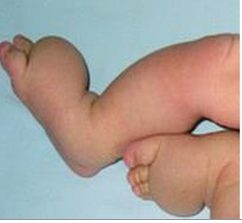 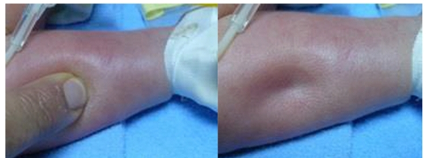 [Speaker Notes: Normalde  yenidoğan  kol  ve  bacaklarını,  anne  karnındaki  pozisyonuna benzer  şekilde,  hafif  fleksiyonda  (kıvrılmış)  ve  göğüse  yakın  tutar.  
Eller genellikle  sıkıca  kapalıdır  ve  güçlü  yakalama  refleksi nedeniyle  açmak zor  olabilir.  Ancak  hiç  açılamaması  patolojiktir.   Eller,  ayaklar  ve  parmakları  dahil tüm  ekstremitelerinin  fazla  parmak, yapısal  bir  anomali,  döküntü,  ödem ve  siyanoz  varlığı  gibi  açılardan  dikkatle
değerlendirilmesi  önemlidir .]
KARIN MUAYENESİ
İnspeksiyon
Yumuşak, simetrik ve hafifçe şişkin

Skafoid ya da distandü abdomen>>> ileri araştırma. 

Diastasis recti veya umblical herni >>>spontan düzelme, takip

Umbilikal kord>>> kuru ve klemplenmiş

Umbilikusu çevreleyen deride kızarıklık ya da kötü kokulu akıntı >>>omfalit

Göbek  bağı  genellikle 7-14  günde  düşer .
[Speaker Notes: *  Yenidoğanda abdomen yumuşak, simetrik ve hafifçe şişkindir. *  Skafoid ya da distandü abdomen ileri araştırma gerektirir. *  Diastasis recti veya umblical herni olabilir. *  Her ikisi de spontan düzelme açısından yakın takip edilebilir. *  Büyük bir defekt yoksa umbilical hernilerin çoğu bir yıl içerisinde ve neredeyse tamamı beş yaşına dek düzelir*  Umbilikal kord kuru ve klemplenmiş olmalıdır.  *  Umbilikusu çevreleyen deride kızarıklık ya da kötü kokulu akıntı omfalit (ya da umbilikusun enfeksiyonuna) işaret edebilir. *  Göbek  bağı  genellikle 7-14  günde  düşer .]
Oskültasyon4 kadranda barsak sesleri işitilmeli

Palpasyonkaraciğer, dalak ve böbreklerin değerlendirilmesi

Karaciğer kenarı sağ kostal kenarın 1 ile 2 cm altında palpe edilebilir ve düzgün olmalidir. Dalak ucu ele gelebilir. Ek kitlelerin palpasyonu ileri değerlendirme gerektirir.
[Speaker Notes: Oskültasyon4 kadranda barsak sesleri işitilmeliPalpasyonkaraciğer, dalak ve böbreklerin değerlendirilmesi için palpe edilmelidir. Karaciğer kenarı sağ kostal kenarın 1 ile 2 cm altında palpe edilebilir ve düzgün olmalidir. Dalak ucu ele gelebilir. Ek kitlelerin palpasyonu ileri değerlendirme gerektirir.]
NÖROLOJİK MUAYENE
Yenidoğanın nörolojik muayenesinde : • genel durum, • tonus, • postür ve • primitif refleksler

Bebeğin uyanıklık tepkisellik düzeyi kayıt edilmeli
[Speaker Notes: NÖROLOJİK MUAYENE
Yenidoğanın nörolojik muayenesinde : • genel durum, • tonus, • postür ve • primitif reflekslere bakılır                Bebeğin uyanıklık tepkisellik düzeyi kayıt edilmelidir.]
Tonus>>>yenidoğan istirahatteki postürü ve pasif hareketlere karşı direnci 

Tonus gestasyonel yaş ile değişir. Full-term bebekte >>> ekstremitelerde kuvvetli fleksiyon ve hareketler simetrik

Hipotonik bebekler>>> gevşek, kolları fleksiyonda , elleri kulak hizasında

Hipertonik bebekler>>> spastisite ya da rijit hareketler
[Speaker Notes: Tonus:yenidoğan istirahatteki postürü ve pasif hareketlere karşı direnci ile değerlendirilmelidir.Tonus gestasyonel yaş ile değişir. Full-term bebekte, ekstremitelerde kuvvetli fleksiyon ve simetrik hareket olmalıdır. Hipotonik bebekler gevşek, kolları fleksiyonda , elleri kulak hizasında kurbağa pozisyonunda yatarlar. Hipertonik bebeklerde spastisite ya da rijit hareketler olabilir.]
YENİ DOĞAN BEBEKTE REFLEKSLER
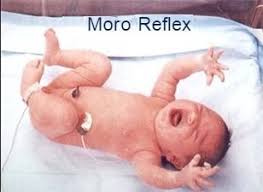 Moro refleksi:


Adım atma:



Asimetrik tonik boyun refleksi:
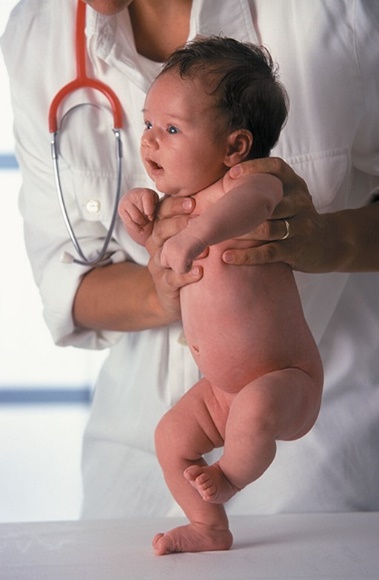 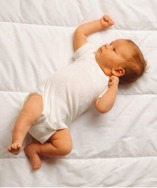 [Speaker Notes: Tüm yenidoğanlarda gestasyon sırasında gelişen ve doğumda mevcut olan primitif refleksler adı verilen doğumsal refleksler bulunmalıdır. Hareketlerde asimetri, lokalize nörolojik bulgular ya da primitif reflekslerin olmayışı nörolojik hastalık göstergeleridir. Moro refleksi: Bebek sırt üstü yatırılır. Baş kısmı muayene edenin eli ile desteklenir. Bu destek birden bire çekilerek başın 10-15˚geriye düşmesi sağlanır. Bebek refleks olarak gövdesini öne ve kollarını her iki yana açar. Sonra da kapatır. Tek ya da iki taraflı alınamaması patolojiktir. Adım atma: Yenidoğan dik tutulurken hafifçe öne eğilip ayaklarının tabanı düz yüzeye değdirilirken yapılan ilerleme hareketidir. Asimetrik tonik boyun refleksi: Sırt üstü durumda çocuğun başı bir tarafa çevrildiğinde o taraftaki kol ve bacakta açılma, gerilme diğer tarafta çekilme olur.]
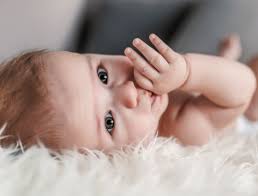 Emme refleksi:

Arama refleksi:

Yakalama:

Babinski refleksi:
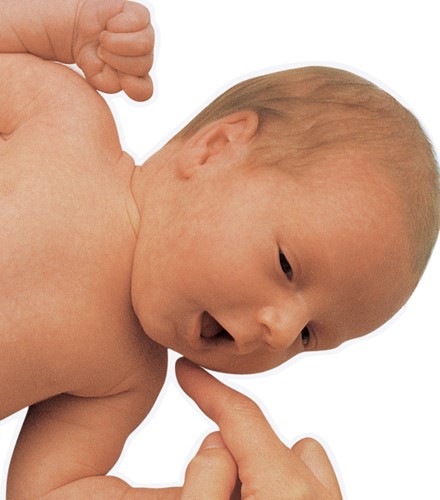 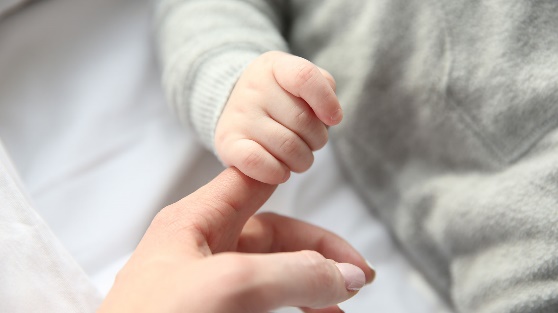 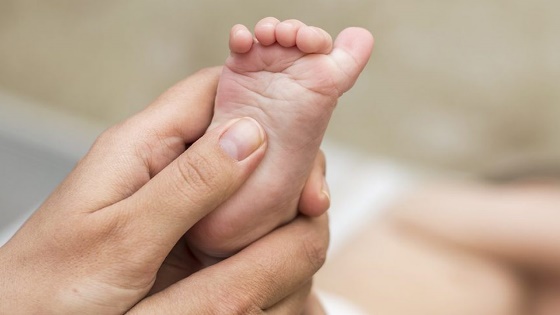 [Speaker Notes: Emme refleksi: Dudaklarına hafifçe dokunulduğunda emme hareketi oluşur. Postnatal 2-3 aylıktan sonra refleks değil, bilinçli bir çabaya dönüşür. Arama refleksi: 4. ayda kaybolmaya başlar. Yanağa dokunur dokunmaz ağzın uyarı tarafına çevrilmesi şeklinde bir reflekstir. Postnatal 4. ayda kaybolmaya başlar ancak uykuda iken 1 yıla kadar sürebilir. Yakalama: Başlangıçta çok güçlüdür. Zamanla bu gücü kaybolur. Avuç içi ve ayak tabanı sıvazlandığında parmaklarını içe büküp tutma hareketi yapar. Ellerde 2. aya kadar ayaklarda ise daha uzun sürer. Genelde 6-10 ay kadar devam eder Babinski refleksi: Bebeğin ayak tabanına dokunulduğunda bacağını kasar ve başparmağını yana doğru açar. İki yaşına kadar sürebilir.]
Klumpke felci>>> izole el paralizisi ile sonuçlanan alt pleksus yaralanması





Erb felci>>> omuza addüksiyon ve internal rotasyon, ön kola pronasyon yaptıran üst brakiyel pleksus yaralanması
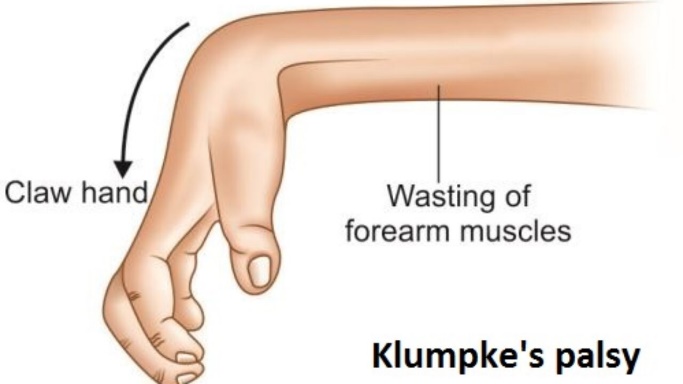 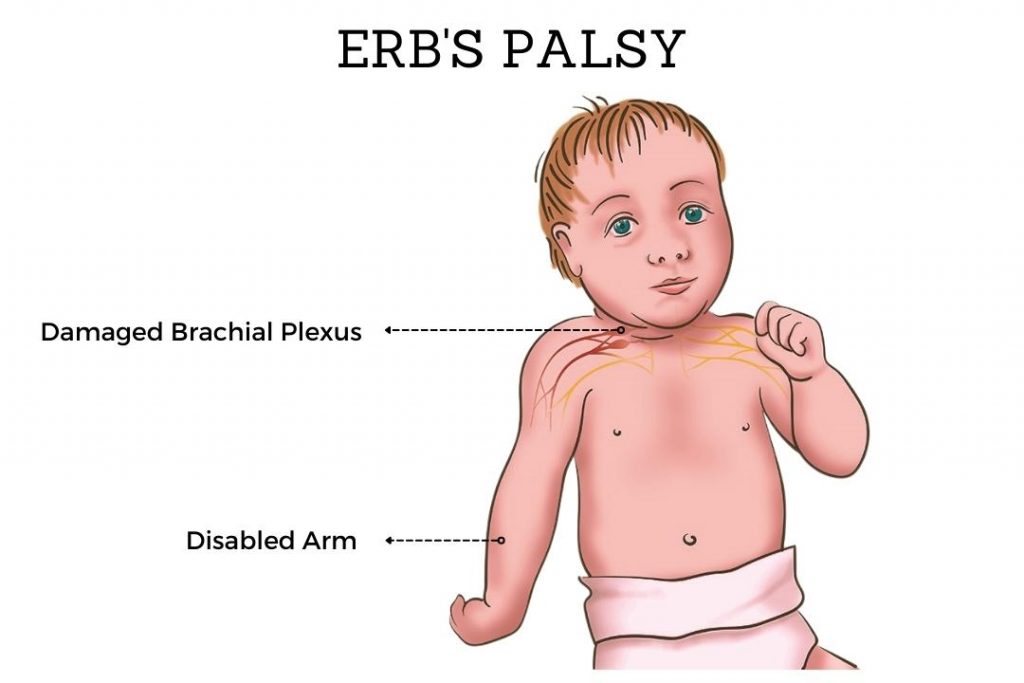 [Speaker Notes: Brakiyal pleksus yaralanmaları, doğum sırasında kolun çekilmesi ile olabilir. Bu yaralanmalar, sinirin gerilmesi ya da kopması veya sinir içine kanamanın sonucunda olabilir. Erb felci, omuza addüksiyon ve internal rotasyon, ön kola pronasyon yaptıran üst brakiyel pleksus (C5-C6) yaralanmasıdır. 
Klumpke felci, izole el paralizisi ile sonuçlanan alt pleksus (C7-C8 ve T1) yaralanmasıdır. Her iki durum da tipik olarak 1 ile 3 ay içerisinde düzelir ve kalıcı nörolojik defisit olmaz.]
GENİTAL  MUAYENE
Erkek bebeklerde  skrotumlar  inmemiş  testis  açısından  kontrol  edilir .


Hidrosel yenidoğanlarda  sık  görülür  ve genelde 6  ayda  kaybolur.


Çoğu  yenidoğan  erkek  bebekte  sünnet  derisi yapışıktır.
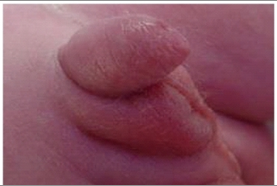 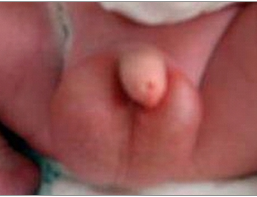 [Speaker Notes: ERKEK  bebeklerde  skrotumlar  inmemiş  testis  açısından  kontrol  edilir Skrotumun  içinde  sıvı  birikimi  (hidrosel)  yenidoğanlarda  sık  görülür  ve genelde 6  ayda  kaybolur .
Çoğu  yenidoğan  erkek  bebekte  sünnet  derisi yapışıktır.  İki  yaşına  kadar  tam  olarak  geriye  itilemez.Bu  deriyi  geriye çekmeye  gerek  yoktur.  Kendiliğinde  en  geç  5-  7  yaşına  kadar  açılır. Bebek  çiş  yapmakta  zorlanmadığı sürece  zararsızdır.]
Kız bebekler>>>ilk  birkaç  günde  beyaz 
Ve bazen  hafif  kanlı  akıntı





Labial şinesi açısından değerlendirmek gerekir.
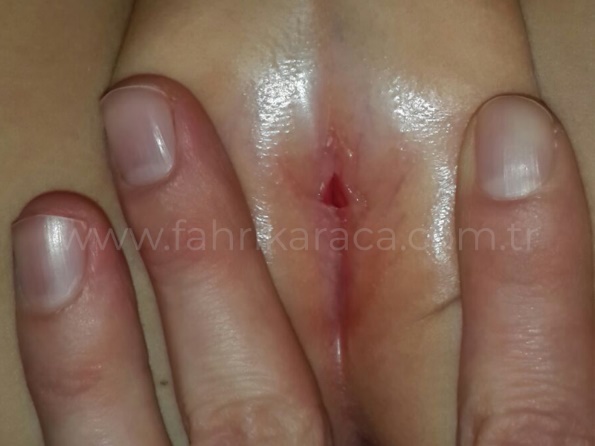 [Speaker Notes: KIZ  BEBEKLER  : Bazı  bebeklerde  anneden  geçen  östrojenlerin çekilmesine  bağlı  ilk  birkaç  günde  beyaz  
ve  bazen  hafif  kanlı  akıntı olabilir.  Normal  fizyolojik  bir  durumdur,  araştırmaya  ve  tedaviye  
gerek yoktur. 
Labial şinesi östrojen eksikliğine bağlı görülür.]
OMURGA  MUAYENESİ
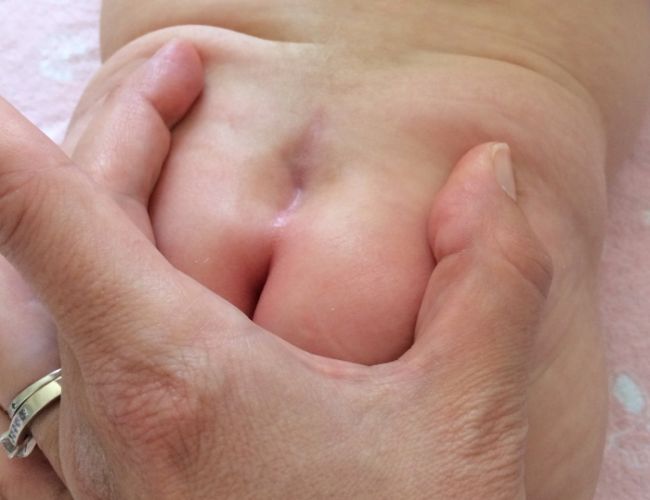 Sırt ve Omurga • yumuşak doku kitleleri



• sakral yarık ya da gamze


• kıl kümesi ya da deri anormallikleri
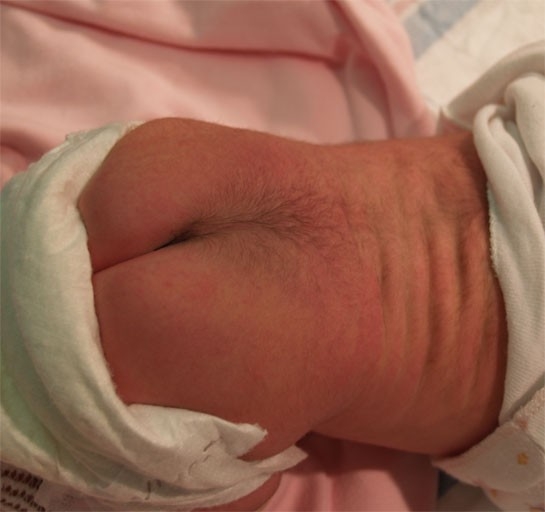 [Speaker Notes: Sırt ve Omurga         Omurga; • yumuşak doku kitleleri, • sakral yarık ya da gamze, • kıl kümesi ya da deri anormallikleri (ör: hemanjioma) 
gibi nöral tüp defekti bulguları yönünden inspekte ve palpe edilmelidir.]
KALÇA  MUAYENESİ
Gelişimsel kalça displazisi>>>dislokasyon

Ortolani ve Barlow manevraları>>> kalça stabilitesi

Ortolani manevrası, kalçanın posterior dislokasyonunu test eder ve her femurun büyük torakanterine sıkıca bastırırken kalçalara abdüksiyon yaptırılarak uygulanır. Eğer femur başı tekrar yerine girerken "klik" sesinin alınırsa test sonucu pozitiftir.
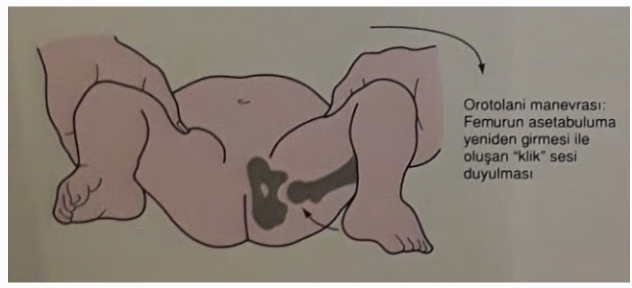 [Speaker Notes: Gelişimsel kalça displazisi (GKD) olan bebeklerde dislokasyon olabilir. Ortolani ve Barlow manevraları. kalça stabilitesinin değerlendirilmesinde kullanılmalıdır. Ortolani manevrası, kalçanın posterior dislokasyonunu test eder ve her femurun büyük torakanterine sıkıca bastırırken kalçalara abdüksiyon yaptırılarak uygulanır. Eğer femur başı tekrar yerine girerken "klik" sesinin alınırsa test sonucu pozitiftir. (RAKEL)]
Barlow manevrası, kalçada sublüksasyon varlığını göstermek için, intakt ama unstabilkalça fleksiyon ve addüksiyon pozİsyonundayken büyük trokantere baskı uygulanıp aşağıya itilmesiyle yapılır. 
Femur başının asetabulumdan posteriora doğru kaymasının hissedilmesi pozitif Barlow bulgusudur.
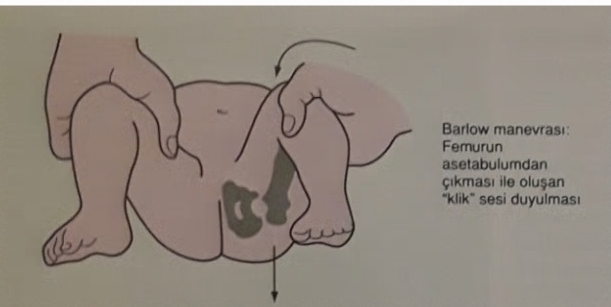 [Speaker Notes: Barlow manevrası, kalçada sublüksasyon varlığını göstermek için, intakt ama unstabilkalça fleksiyon ve addüksiyon pozİsyonundayken büyük trokantere baskı uygulanıp aşağıya itilmesiyle yapılır. Femur başının asetabulumdan posteriora doğru kaymasının hissedilmesi pozitif Barlow bulgusudur. (RAKEL)]
GKD için risk faktörleri; • kız cinsiyet, • makat prezentasyonu  • aile öyküsü

Yürümeye başlayıncaya kadar tüm infantlara, sağlam çocuk muayenelerinde GDK için fizik muayene yapılmalıdır.  

Makat prezentasyonu ile doğan ama fizik muayenesi normal olan infantlar ile GKD için aile öyküsü pozitif olan kız bebeklere altı haftalık olduklarında kalça ultrasonografisi ile tarama yapılmalıdır
[Speaker Notes: GKD için risk faktörleri; • kız cinsiyet, • makat prezentasyonu  • aile öyküsüdür   Yürümeye başlayıncaya kadar tüm infantlara, sağlam çocuk muayenelerinde GDK için fizik muayene yapılmalıdır.    Pozitif muayenesi olan yenidoğanlar ortopedi uzmanına sevk edilmelidir. 
Eğer muayene şüpheli pozitif ise infant iki hafta sonra tekrar değerlendirilmelidir. Makat prezentasyonu ile doğan ama fizik muayenesi normal olan infantlar
 ile GKD için aile öyküsü pozitif olan kız bebeklere altı haftalık olduklarında kalça ultrasonografisi ile tarama yapılmalıdır (Committee on Quality Improvement, 2000; Shipman et al., 2006).]
Gelişimsel Kalça Displazisi
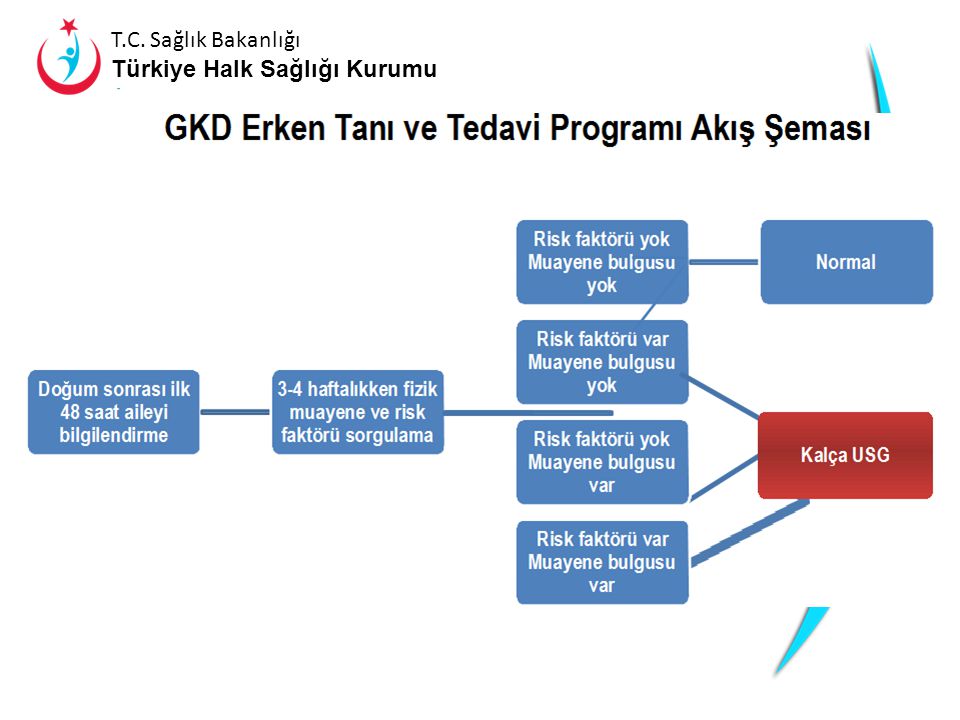 [Speaker Notes: (Pozitif aile öyküsü, doğum öncesi makadi duruş ya da makadi doğum öyküsü, çoğul gebelik, 
oligohidroamniyoz öyküsü, tortikollis - metatarsus adduktus - pes kalkaneovalgus gibi eşlik eden deformitelerin varlığı, kundak uygulaması, ilk doğan 
kız çocukları, bebek kalçalarının ekstansiyon ve adduksiyona zorlandığı her 
durum) 
Tip 1 dışı tüm sonuçlar ortopedi ve travmatolojiye sevk edilir.]
YENİDOĞAN TARAMALARI
Konjenital Hipotiroidi

Fenilketonüri (FKU)

Biotinidaz Eksikliği

Kistik Fibrozis

Konjenital adrenal hiperplazi
,
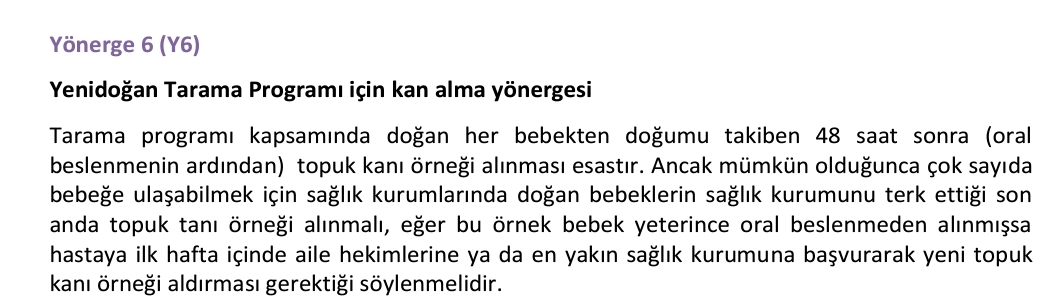 [Speaker Notes: Yenidoğan taraması için kan örneği ideal olarak doğumdan sonraki 3-5’inci günlerde alınmalıdır. Fenilketonüri taraması için bebeğin en az 48 saat beslenmiş olması gerekir 
Bebeğe kan değişimi yapılacaksa, değişim yapılmadan önce veya yapıldıktan sonra 48-72 saat beslenmeyi takiben kan alınmalı ve bu durum filtre kağıdı ile birlikte olan bilgi formunda belirtilmelidir Yoğun bakımda bulunan ve parenteral beslenen bebekler için oral beslenmeye geçtikten 48-72 saat sonra kanı alınarak gönderilmelidir
KF hastalığı taramasında, tarama sonucunu etkilediğinden Mekonyum İleusu tespit edilmiş bebeklerde durum numune kâğıdına not olarak eklenmeli, ayrı bir zarf içinde laboratuvara gönderilmelidir]
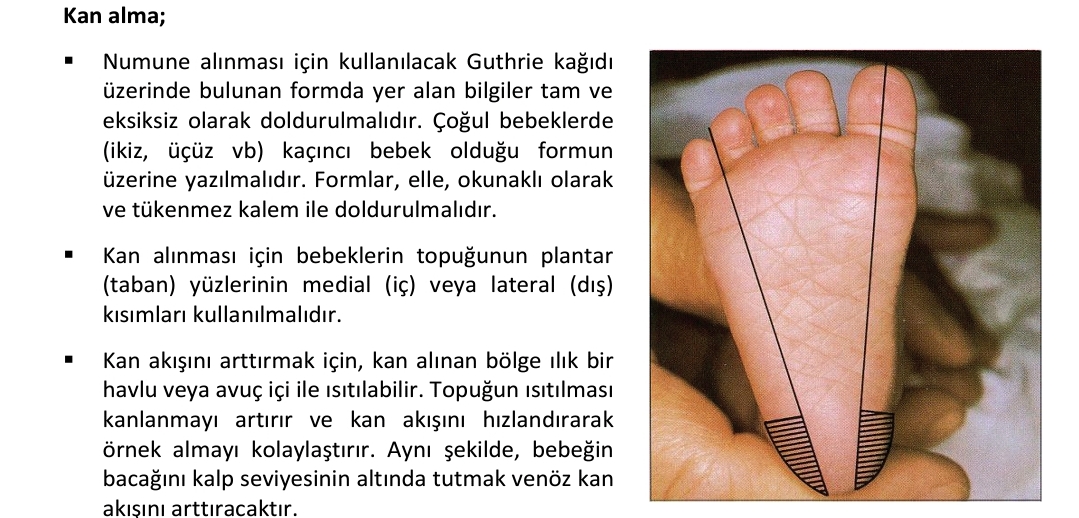 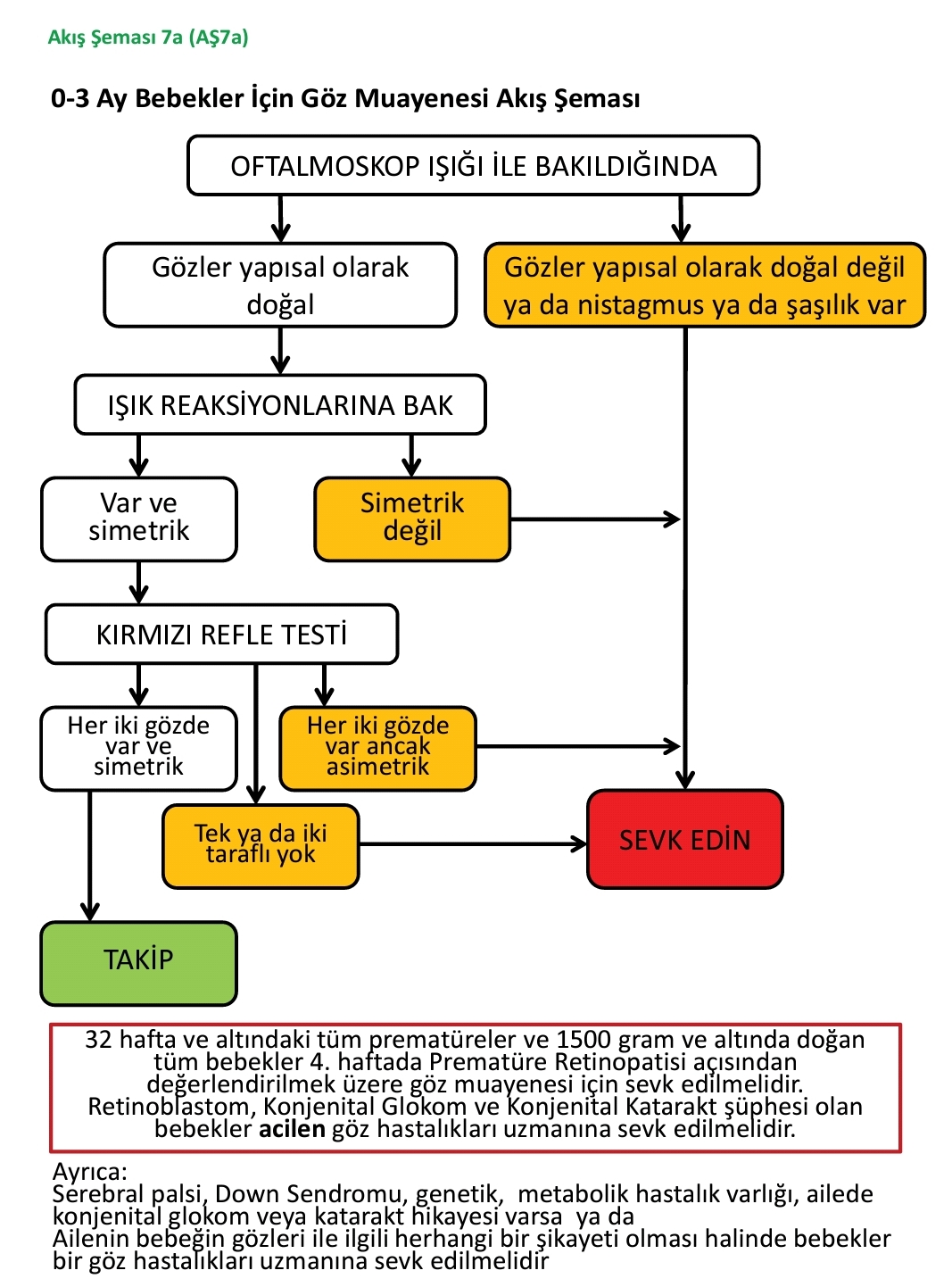 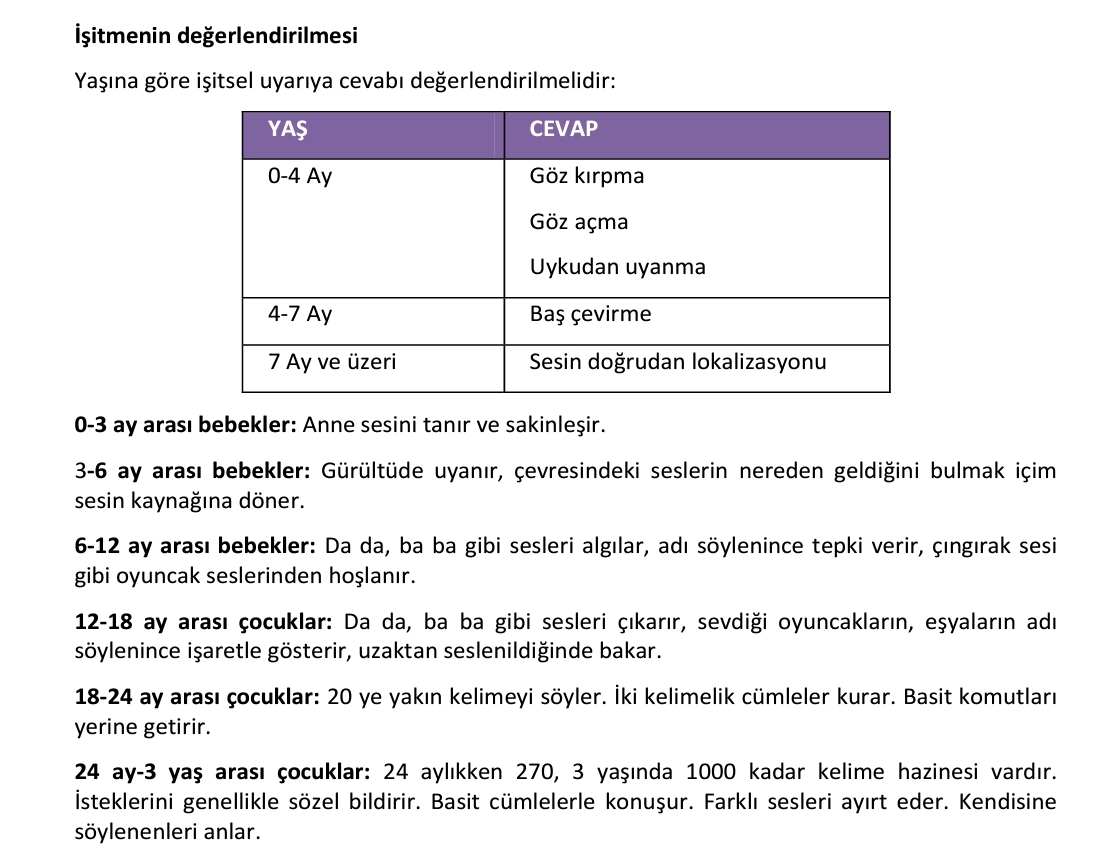 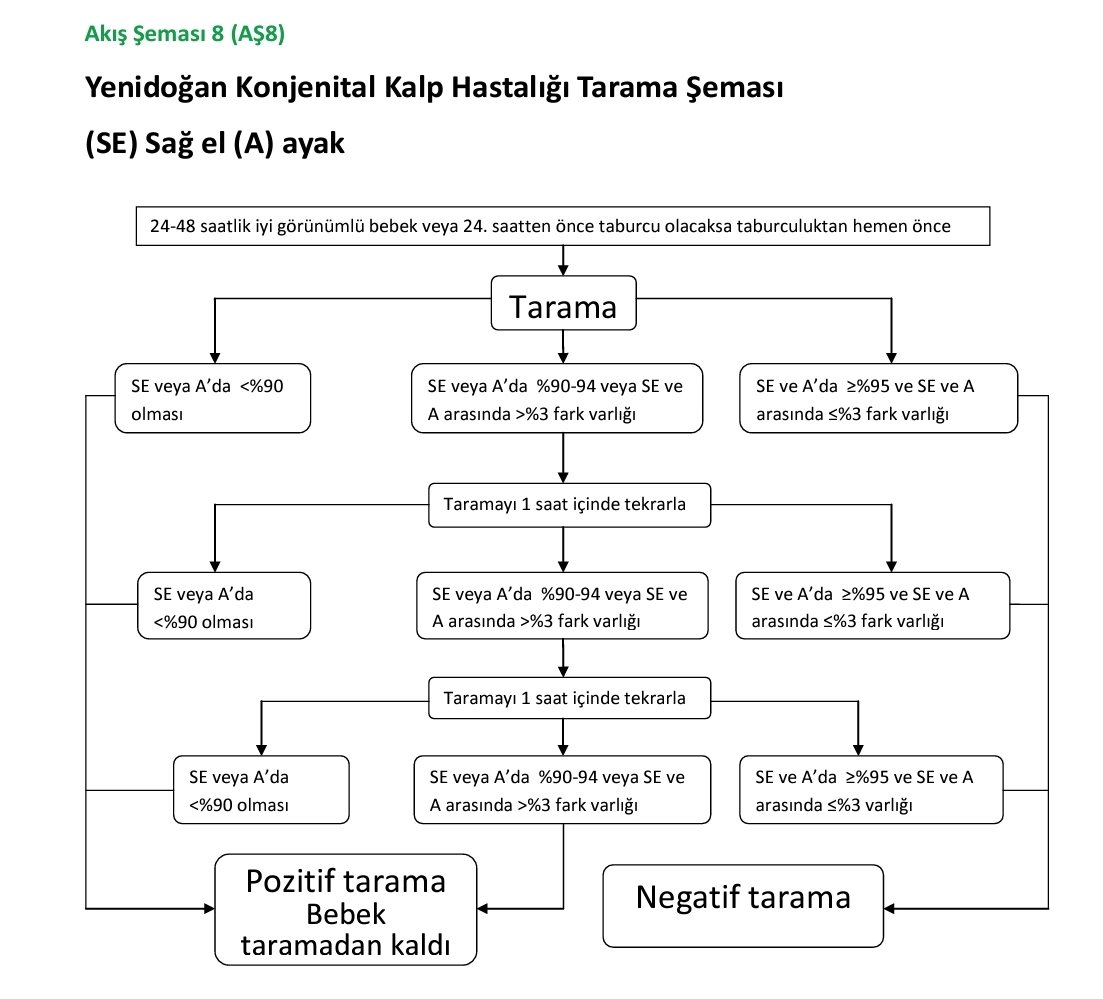 Anne veya Bakım Verene Danışmanlık
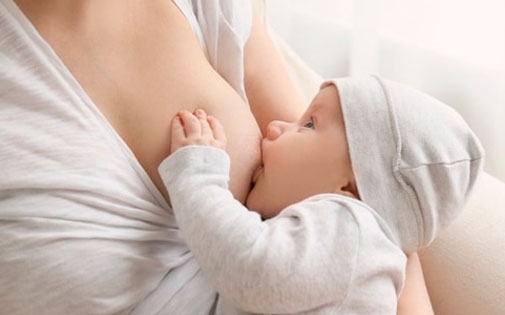 Emzirme 
Göbek bakımı
Bebek bakımı 
Bebekle sağlıklı iletişim  
Uyku 
EI yıkama 
Kazalardan korunma 
Aşılamanın önemi ve hastalıklardan korunma
Doktora hemen başvurmayı gerektiren durumlar 
Aile planlaması
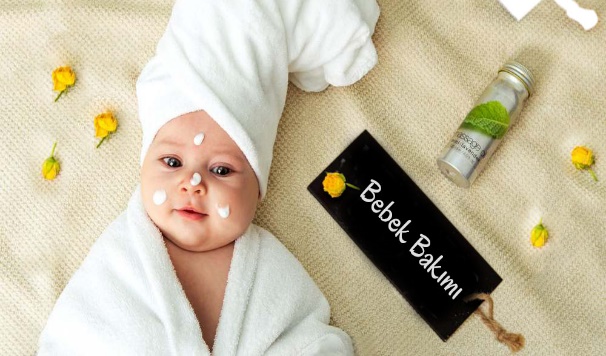 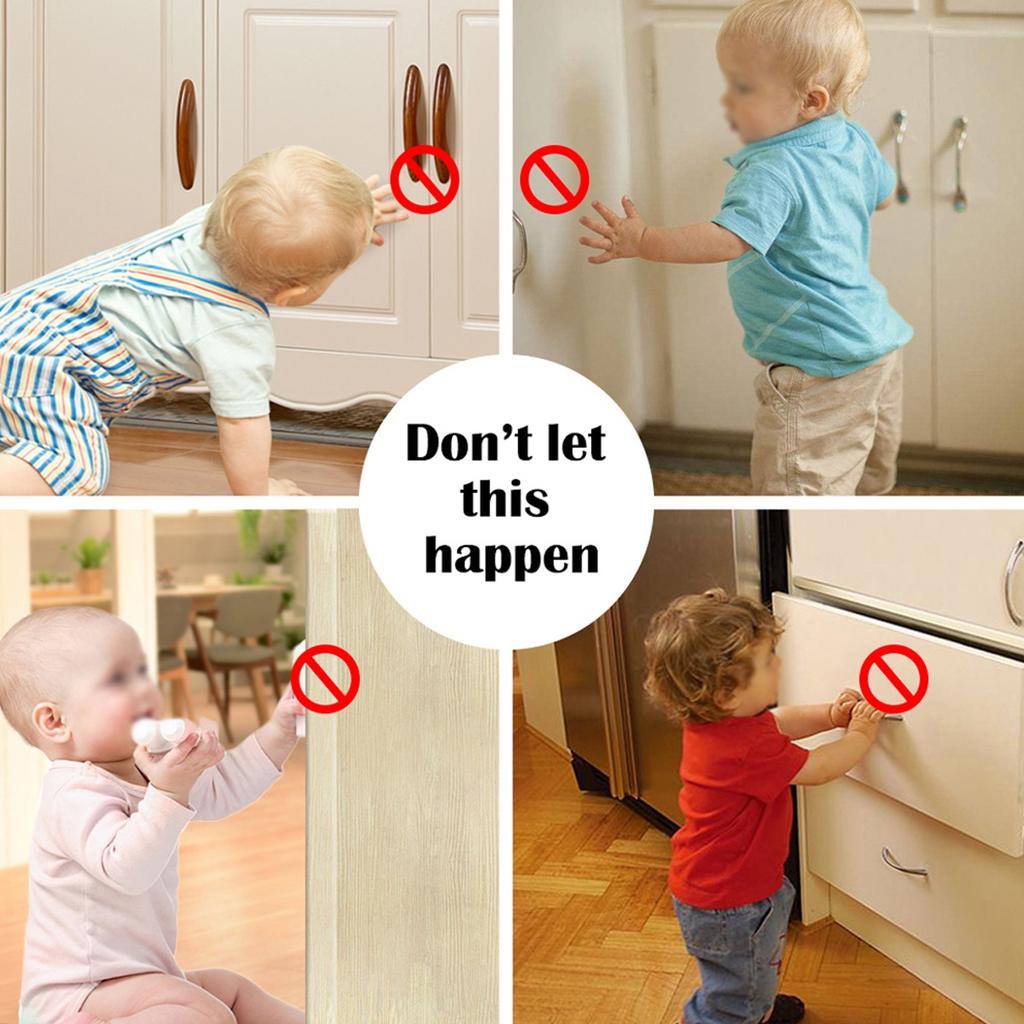 [Speaker Notes: Anne veya Bakım Verene Danışmanlık


Emzirme 
Göbek bakımı
Bebek bakımı 
Bebekle sağlıklı iletişim  
Uyku 
EI yıkama 
Kazalardan korunma 
Aşılamanın önemi ve hastalıklardan korunma
Doktora hemen başvurmayı gerektiren durumlar (ateş, iyi emmeme, kusma, ishal, sarılık, uykuya meyil, vs)
Aile planlaması]
Anne Sütü ve Emzirme
Emzirme süresinin en az 15 dakika ,İlk haftalarda  günde 8-12 kez 

 Bebek 3 saatten fazla emmediğinde; açlık belirtileri olmaksızın emzirilmeli

Tıbbi bir gerekçe olmadıkça yenidoğana anne sütü dışında herhangi bir yiyecek ya da içecek verilmemeli 

Anne ve bebeğin 24 saat aynı odada kalması sağlanmalı

İsteğe bağlı emzirmenin özendirilmesi ve bebek her istediğinde emzirilmesi sağlanmalı 

Anne sütü ile beslenen bebeklere biberon ya da yalancı emzik verilmemeli
[Speaker Notes: Bebeğin emzirmenin başlangıcında gelen ön sütten ve emzirmenin sonlarına doğru gelen lipitten zengin son sütten yararlanabilmesi için emzirme süresinin en az 15 dakika olması gerekir.  İlk haftalarda bebek günde 8-12 kez emzirilmelidir.   Bebek her açlık belirtisi gösterdiğinde emzirilmelidir. Bebek 3 saatten fazla emmediğinde; açlık belirtileri olmaksızın emzirilmelidir.
Tıbbi bir gerekçe olmadıkça yenidoğana anne sütü dışında herhangi bir yiyecek ya da içecek verilmemeli 
Anne ve bebeğin 24 saat aynı odada kalması sağlanmalı 
İsteğe bağlı emzirmenin özendirilmesi ve bebek her istediğinde emzirilmesi sağlanmalı 
Anne sütü ile beslenen bebeklere biberon ya da yalancı emzik verilmemeli]
D vitamini
İlk haftadan itibaren 

Beslenme tarzı ne olursa olsun 


En az bir yaşına kadar, tercihen 3 yaşına kadar 

400 ünite/gün D vitamini yıl boyunca sürekli verilmeli
[Speaker Notes: İlk haftadan itibaren 

Beslenme tarzı ne olursa olsun (Formüla veya anne sütü fark etmez) 


En az bir yaşına kadar, tercihen 3 yaşına kadar 

400 ünite/gün D vitamini (günde 3 damla D vitamini) yıl boyunca sürekli verilmeli]
Yenidoğan Sarılığı
Bilirubin değeri >5 olduğu zaman fark edilir.  

Sağlıklı, term bebeklerin% 60’ında, preterm bebeklerin % 80’inde sarılık

Çoğu fizyolojik sarılık

Postnatal ilk 24 saat >>> her zaman patolojik

Sarılıklı + emmede bozulma/vücut ısının düzensizliği>>>enfeksiyon

Bilirubin ölç ve sevk et.
[Speaker Notes: Sarılık, bebeğin bilirübin düzeyi 5- 10 mg/dl;ye ulaştığında (erişkinlerde 2-3 mg/dl) fizik muayenede görülür hale gelirTotal bilirubin ölç. 
Sağlıklı, term bebeklerin% 60’ında, preterm bebeklerin % 80’inde sarılık. Yenidoğan bebeklerde görülen sarılıkların çoğu fizyolojik sarılıktır.
Postnatal ilk 24 saat içinde görülen sarılık her zaman patolojiktir. Ayrıca bilirübin düzeyinin 0.5 mg/dl/saat'ten daha hızlı artması, 
zamanında doğan bebeklerde 1.3 mg/dl;yi aşan tepe bilirübin düzeyi, direk bilirübin miktarının 1.5 mg/dl olması, hepatosplenomegali ve anemi olması da sarılığın patolojik olduğunu gösterir. 
Sarılıklı bebekte letarji, emmede bozulma, vücut ısının düzensizliği eşlik eden enfeksiyonu akla getirir. Mümkünse bilirubin değeri ölçülmeli veya bir üst basamağa sevk edilmelidir.]
Term bebeklerde ilk 24 saatte >5 mg/dl sonraki günlerde >13 mg/dl bilirübin >>>
	*Direk ve indirek bilirübin düzeyleri
	*Kan grubu ve Rh
	*Coombs testi
	*Tam kan sayımı
	*Kan yayması 
	*Retikülosit sayısı
[Speaker Notes: Zamanında doğmuş bebeklerde yaşamın ilk gününde 5 mg/dl den daha yüksek, daha sonraki günlerde 13 mg/dl den daha yüksek bilirübin saptandığında : direk ve indirek bilirübin düzeyleri, kan grubu ve Rh, Coombs testi, tam kan sayımı, kan yayması ve retikülosit sayısına bakılmalıdır.]
Yenidoğan Sarılığı Nedenleri
Fizyolojik (normal) sarılık
Yetersiz anne sütü alımına bağlı sarılık
Anne sütüne bağlı sarılık
Kan grubu uyuşmazlığı
TORCH grubu enfeksiyonlar
Sepsis
Hemolitik anemiler
Yenidoğanlarda Ciddi Hiperbiluribinemi Risk Faktörleri
• Anne-bebek arasında kan grubu uygunsuzluğu olan bebekler 

 • Erken doğmuş bebekler

 • Doğum esnasında kafa derisi altında kanama meydana gelmiş olanlar

 • İlk 24 saatte sarılığı belirlenenler

 • Emme sorunu olup buna bağlı olarak iyi beslenemeyen bebekler

 • Sarılığı iki haftadan uzun süren bebekler

 • Büyük kardeşlerinin bebeklik dönemlerinde ışık tedavisi gerektirecek kadar sarılık tespit edilmiş olanlar
Hemoliz bulguları, hemolitik olmayan indirek hiperbilirübineminin sık ve nadir görülen nedenleri yoksa tanı ya fızyolojik sarılık ya da anne sütü sarılığıdır. 

Yaşamın ilk iki haftasından daha uzun süren sarılık patolojiktir ve direk hiperbilirübinemiyi  düşündürür.
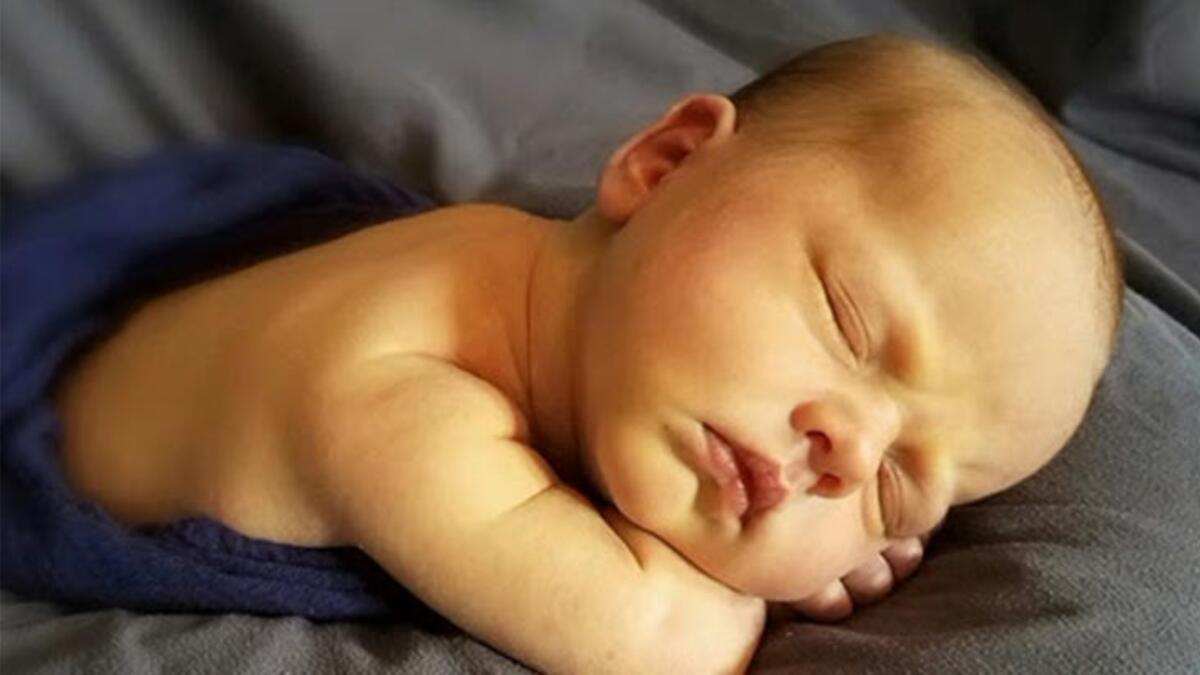 [Speaker Notes: Hemoliz bulguları, hemolitik olmayan indirek hiperbilirübineminin sık ve nadir görülen nedenleri yoksa tanı ya fızyolojik sarılık ya da anne sütü sarılığıdır. 
Yaşamın ilk iki haftasından daha uzun süren sarılık patolojiktir ve direk hiperbilirübinemiyi  düşündürür.]
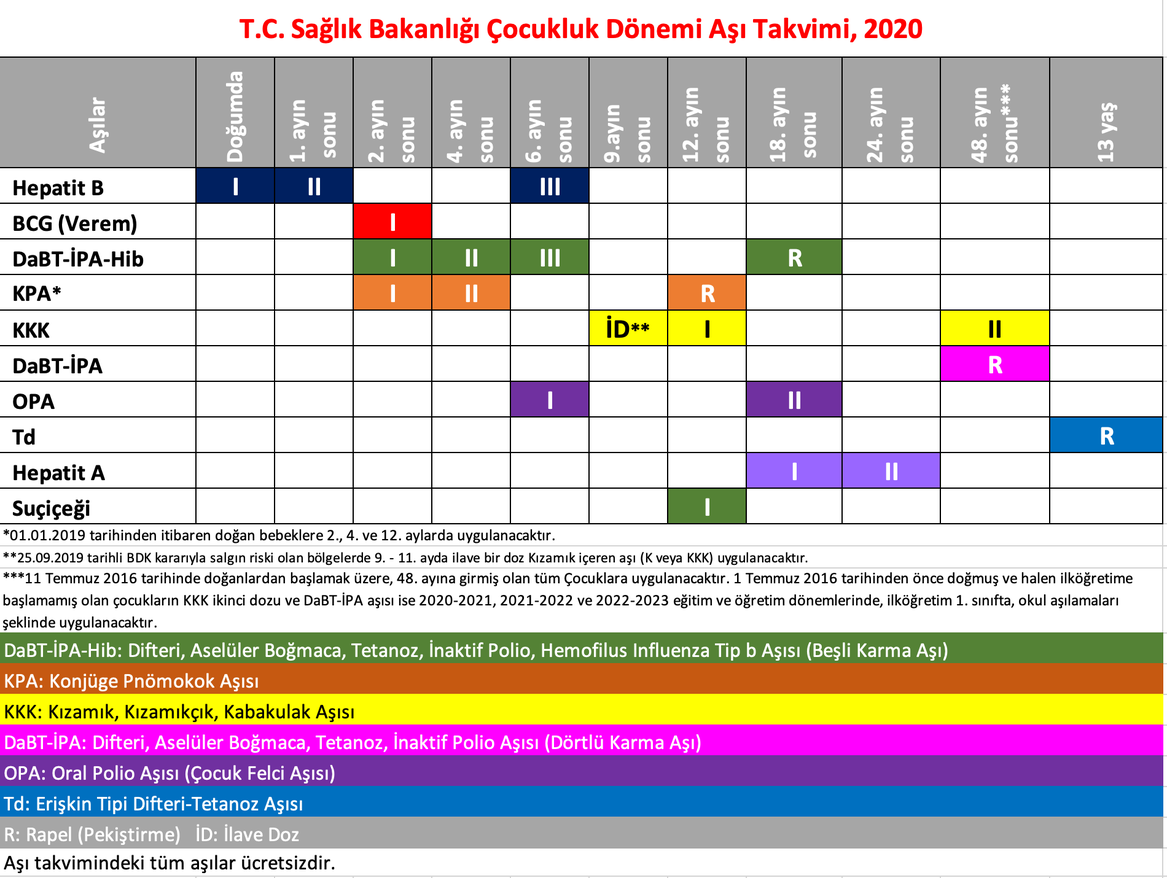 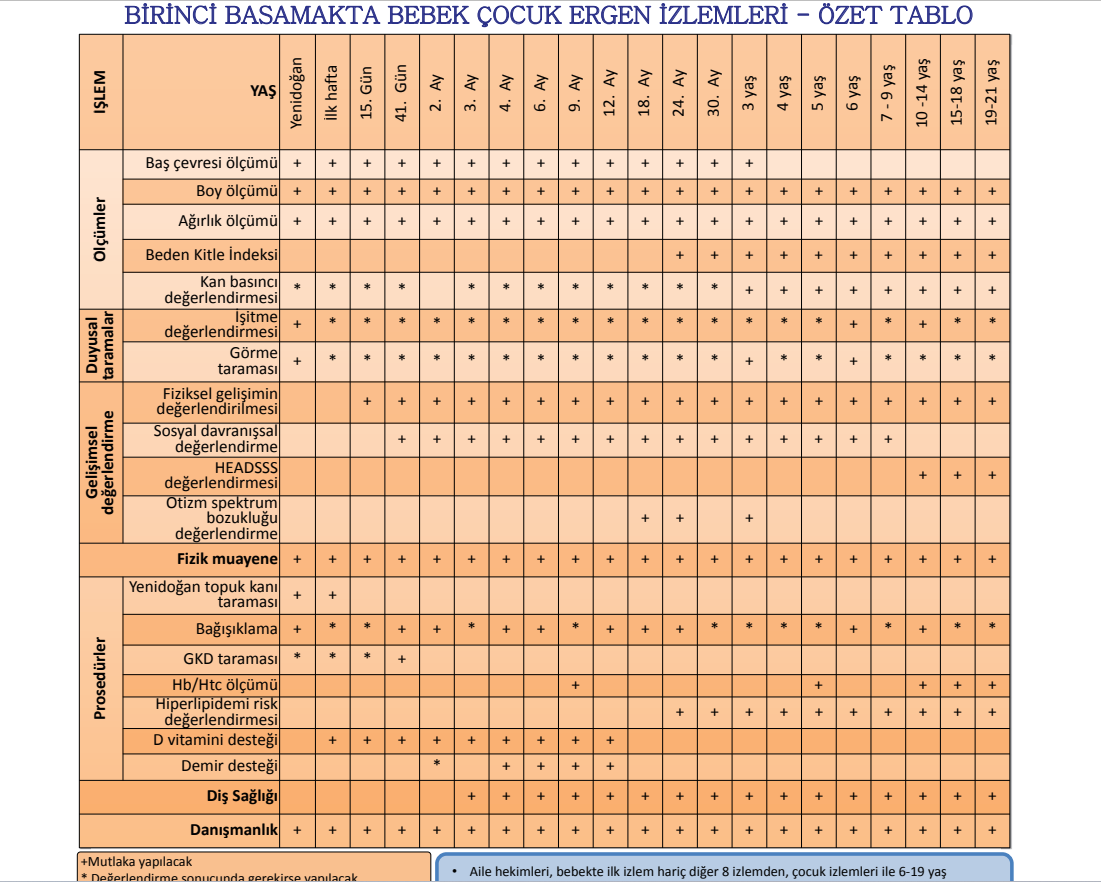 KAYNAKLAR
1.Aile Hekimliği  9. baskı2019 : Robert E.RAKEL, David P. RAKEL 2.TEMEL YENİDOĞAN BAKIMI T.C.  SAĞLIK  BAKANLIĞI Halk  Sağlığı  Çocuk ve  Ergen Genel  Müdürlüğü Sağlığı  Daire  Başkanlığı.3.Pediatrinin Temelleri 7.BASKI 2017: Karen J. MARCDANTE , Robert M. Kliegman 4. Yenidoğan Muayenesi:  Anne LOMAX 20145. Bebek, Çocuk, Ergen  İzlem Protokolleri T.C.  Sağlık Bakanlığı Halk  Sağlığı  Genel  Müdürlüğü Çocuk ve  Ergen  Sağlığı  Dairesi  Başkanlığı Ankara  , 2018
6.Bebek ve Çocuk İzlem Protokolü. Sağlık Bakanlığı Ana Çocuk Sağlığı ve Aile Planlaması Genel Müdürlüğü; 2008 
7.Aslan Y. Genel bakım. Yurdakök M, Erdem G. (eds). Neonatoloji. Ankara: Türk Neonatoloji Derneği; 2004: 151-1165. 
8.Aile Hekimliği Uygulamasında Önerilen Periyodik Sağlık Muayeneleri ve Tarama Testleri, T.C. Sağlık Bakanlığı, Türkiye Halk Sağlığı Kurumu, Ankara-2015